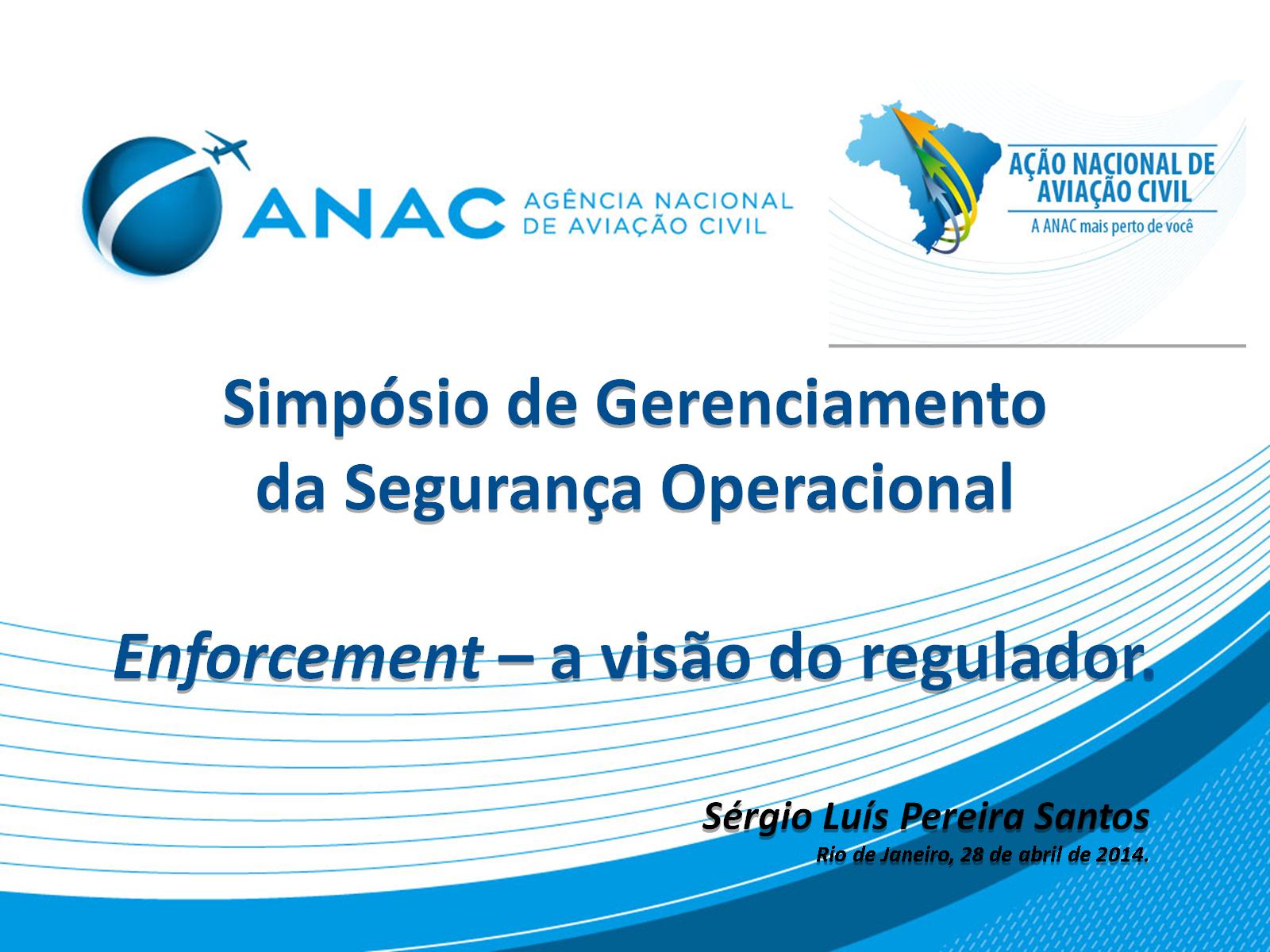 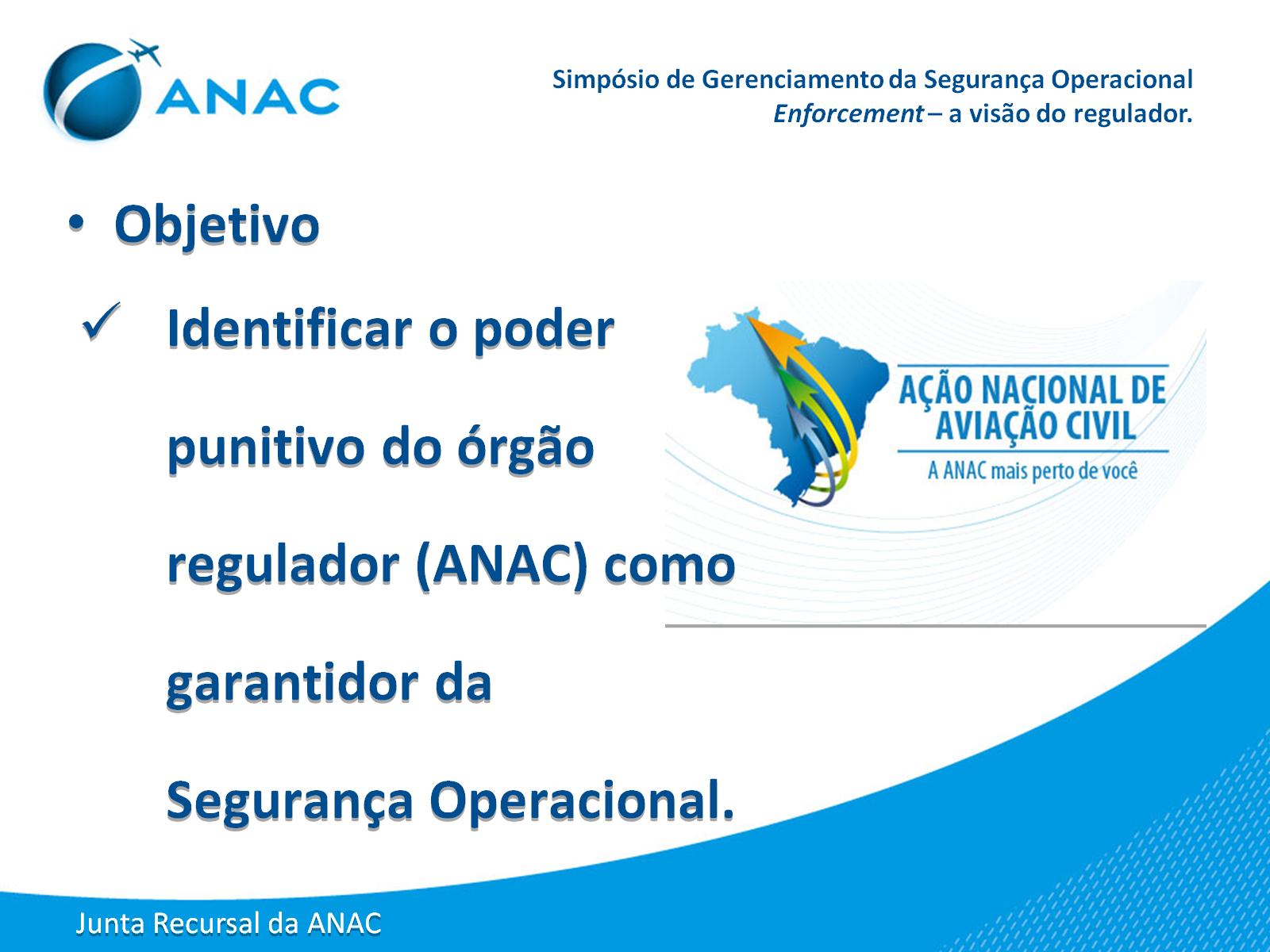 Simpósio de Gerenciamento da Segurança OperacionalEnforcement – a visão do regulador.
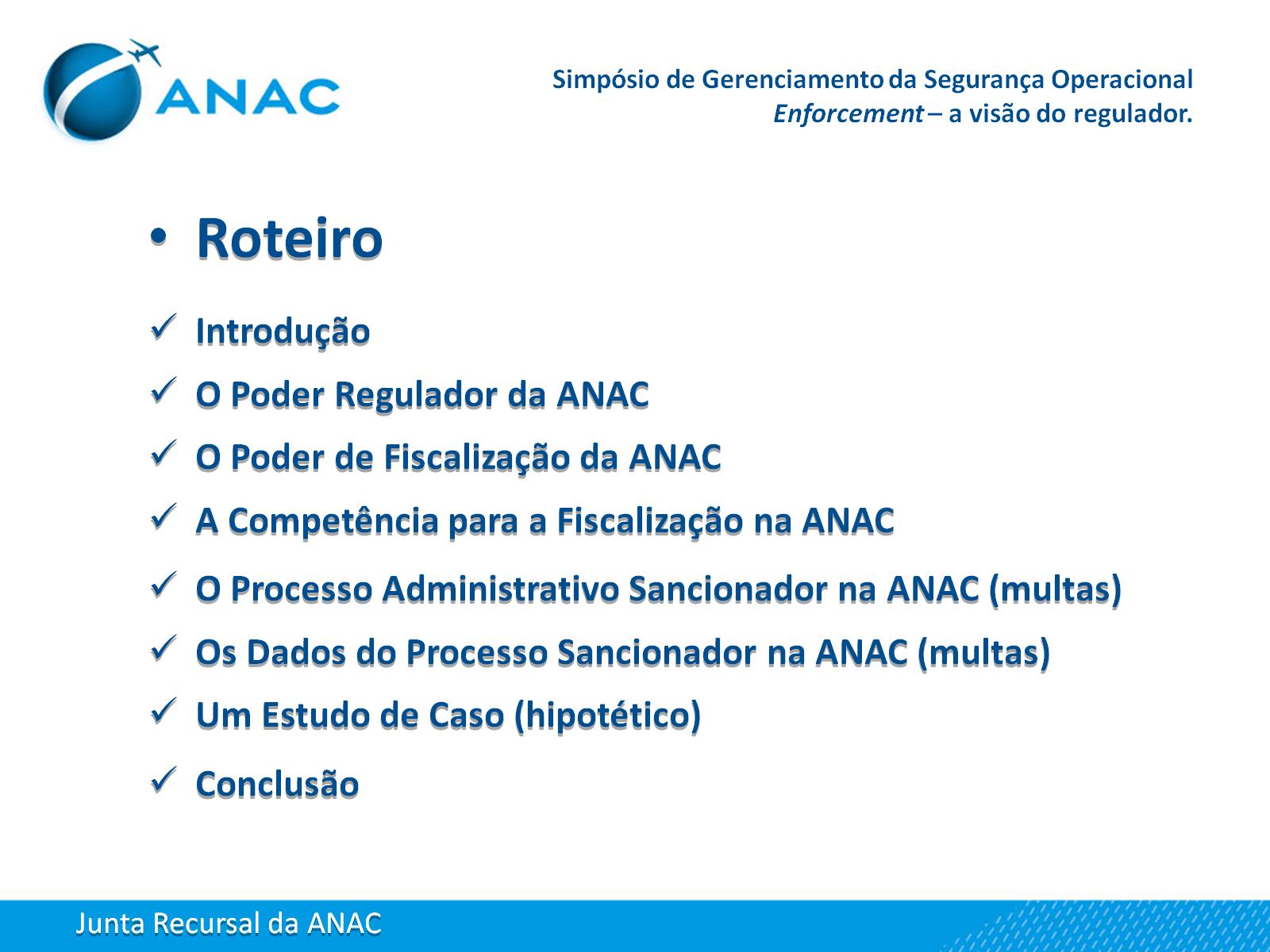 Simpósio de Gerenciamento da Segurança OperacionalEnforcement – a visão do regulador.
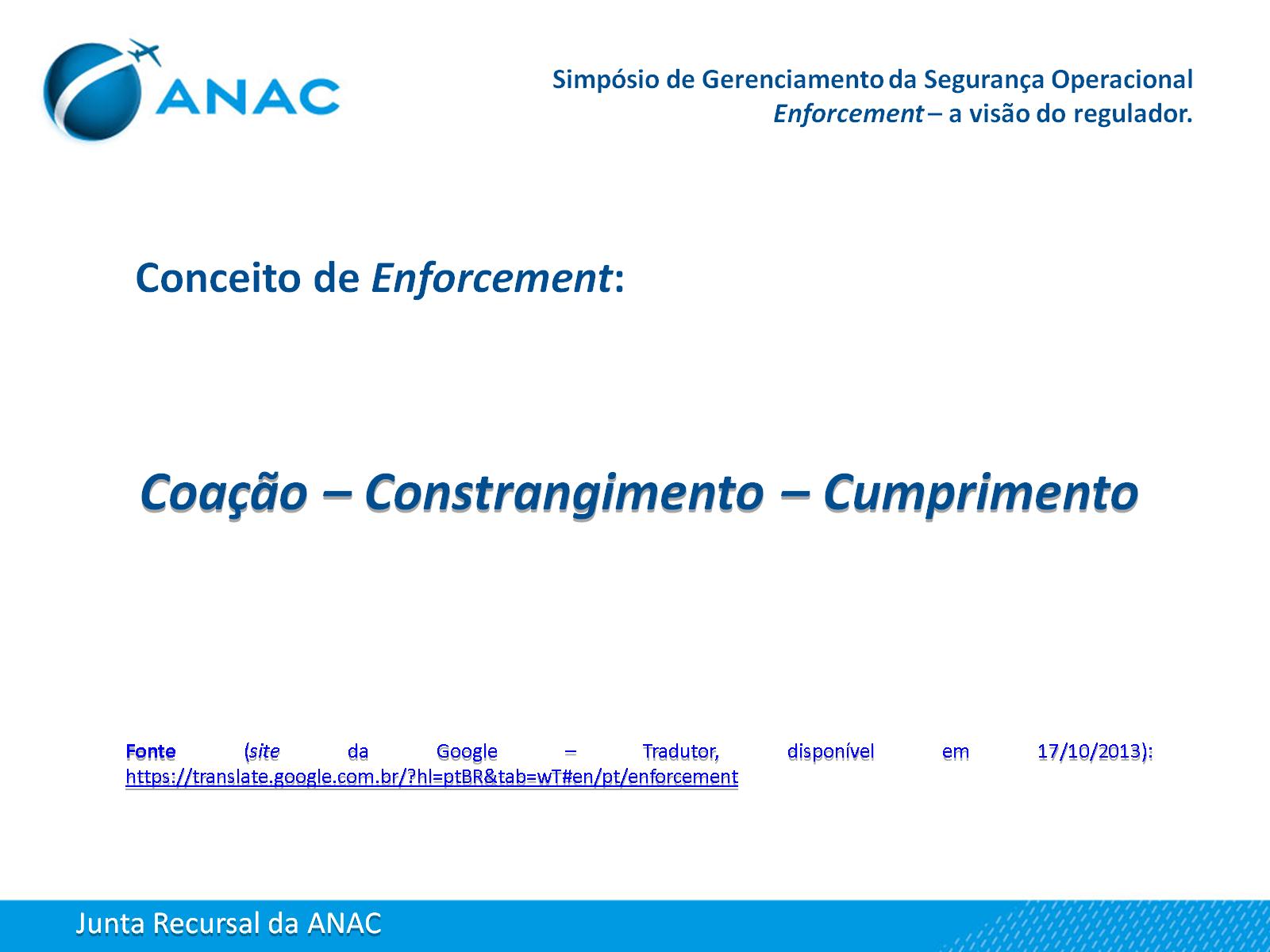 Simpósio de Gerenciamento da Segurança OperacionalEnforcement – a visão do regulador.
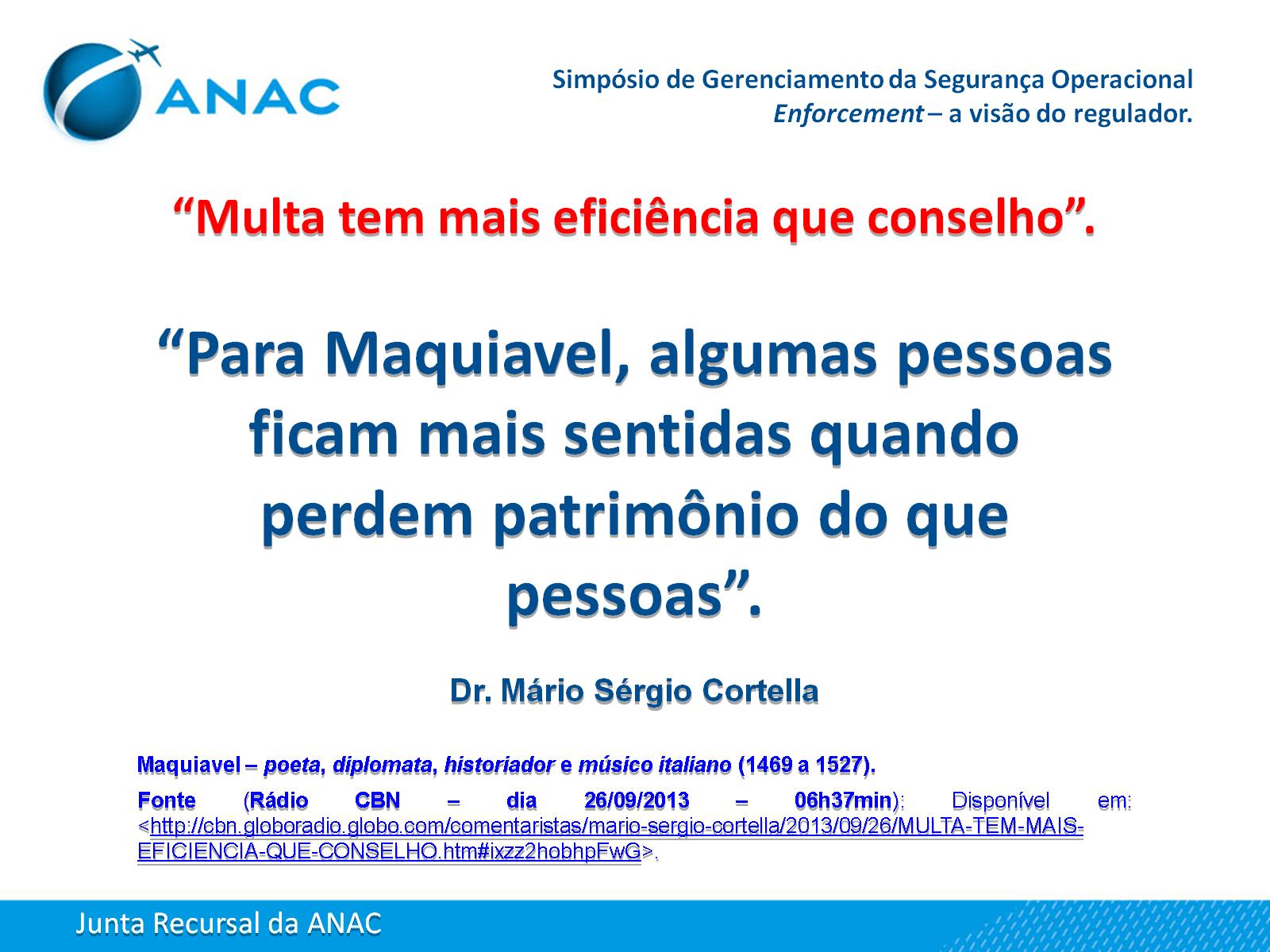 Simpósio de Gerenciamento da Segurança OperacionalEnforcement – a visão do regulador.
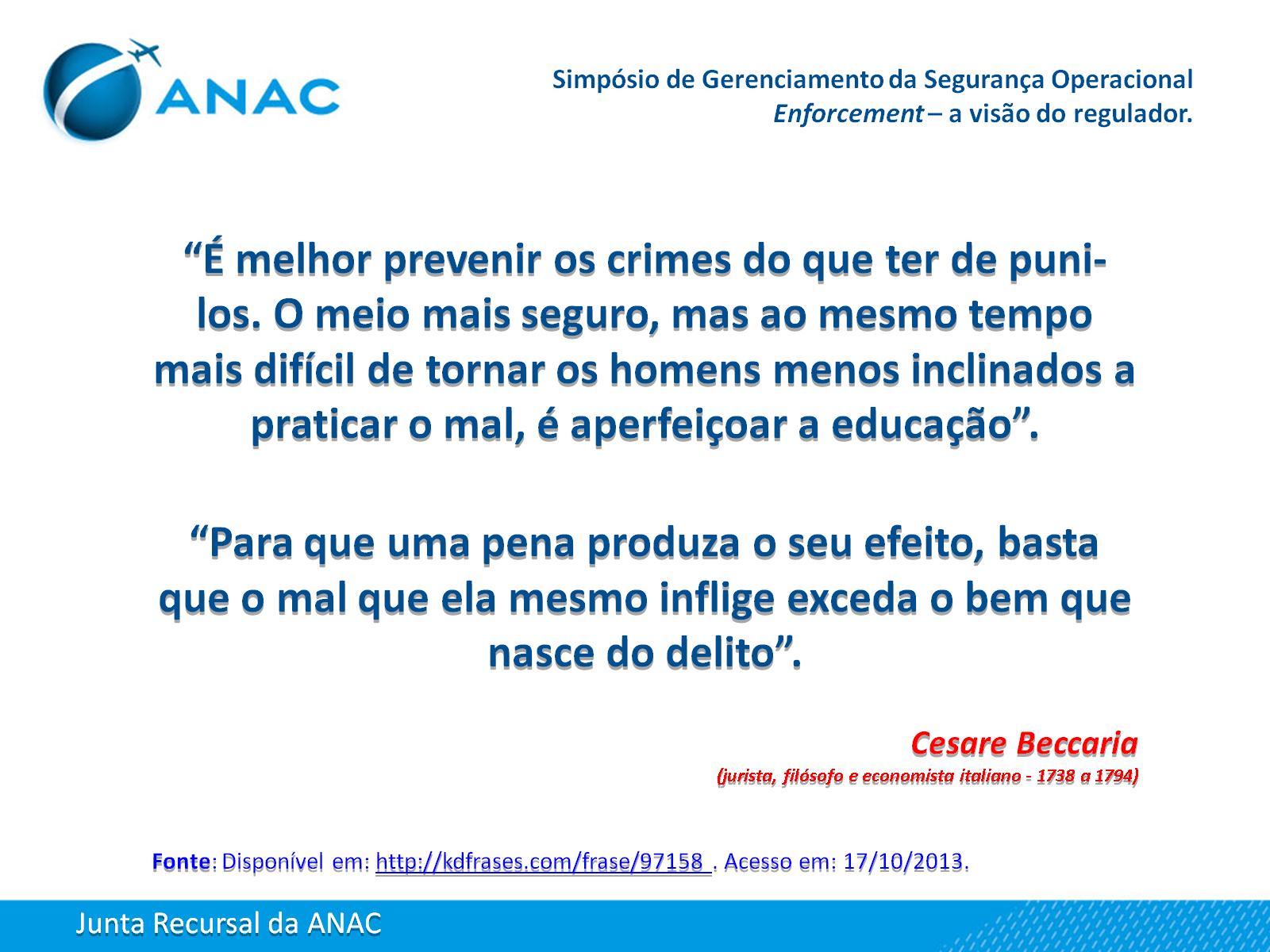 Simpósio de Gerenciamento da Segurança OperacionalEnforcement – a visão do regulador.
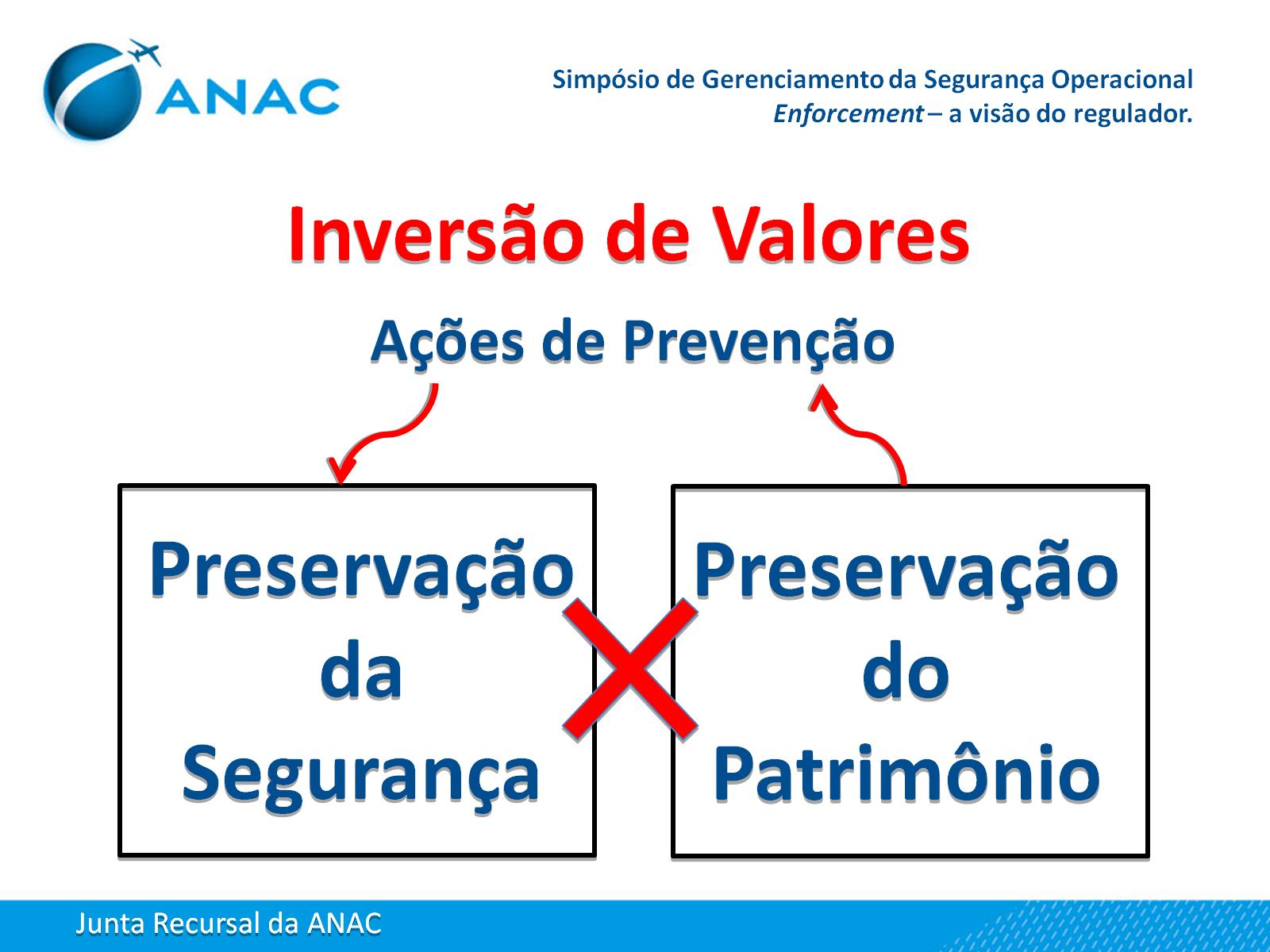 Simpósio de Gerenciamento da Segurança OperacionalEnforcement – a visão do regulador.
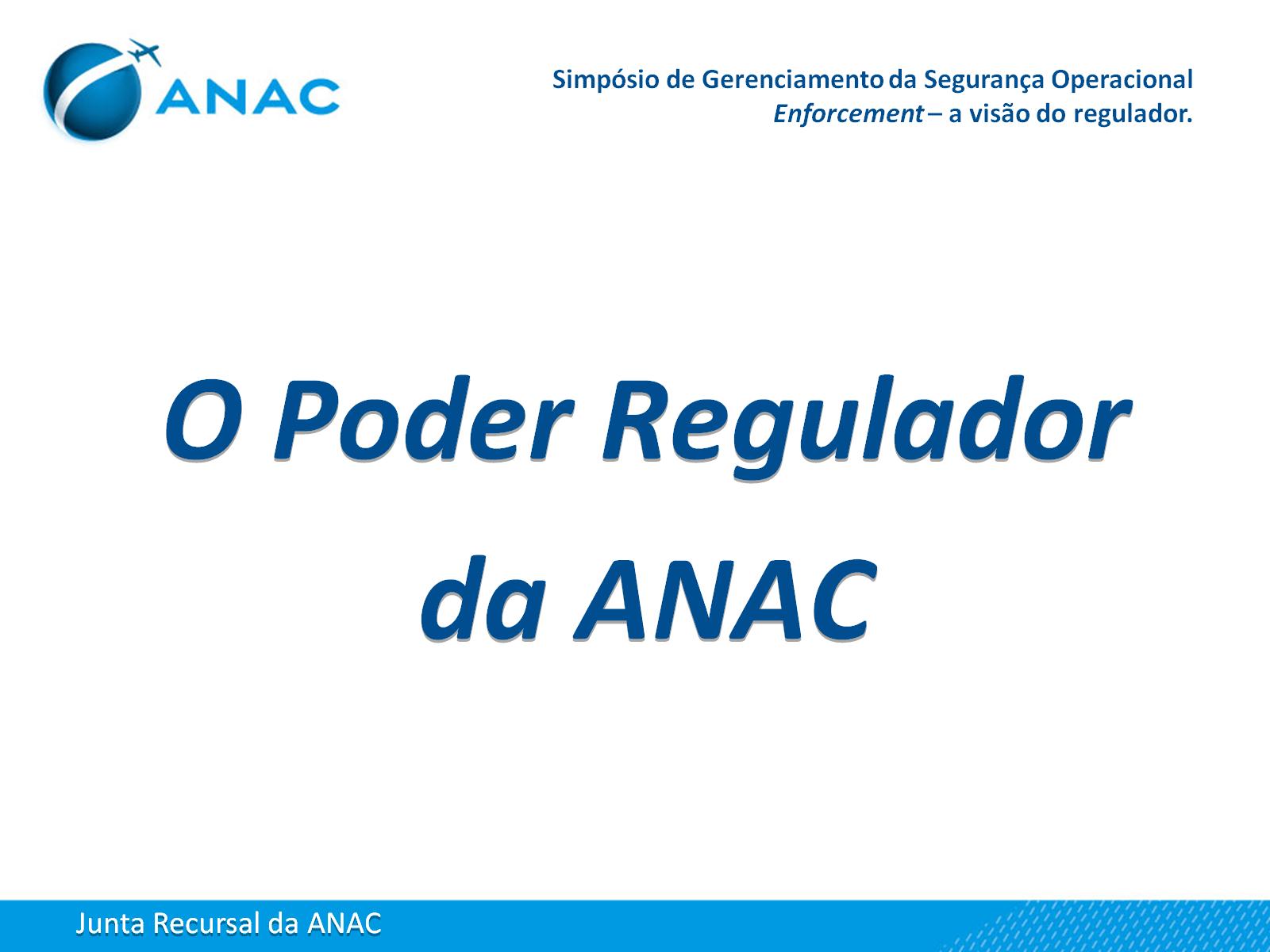 Simpósio de Gerenciamento da Segurança OperacionalEnforcement – a visão do regulador.
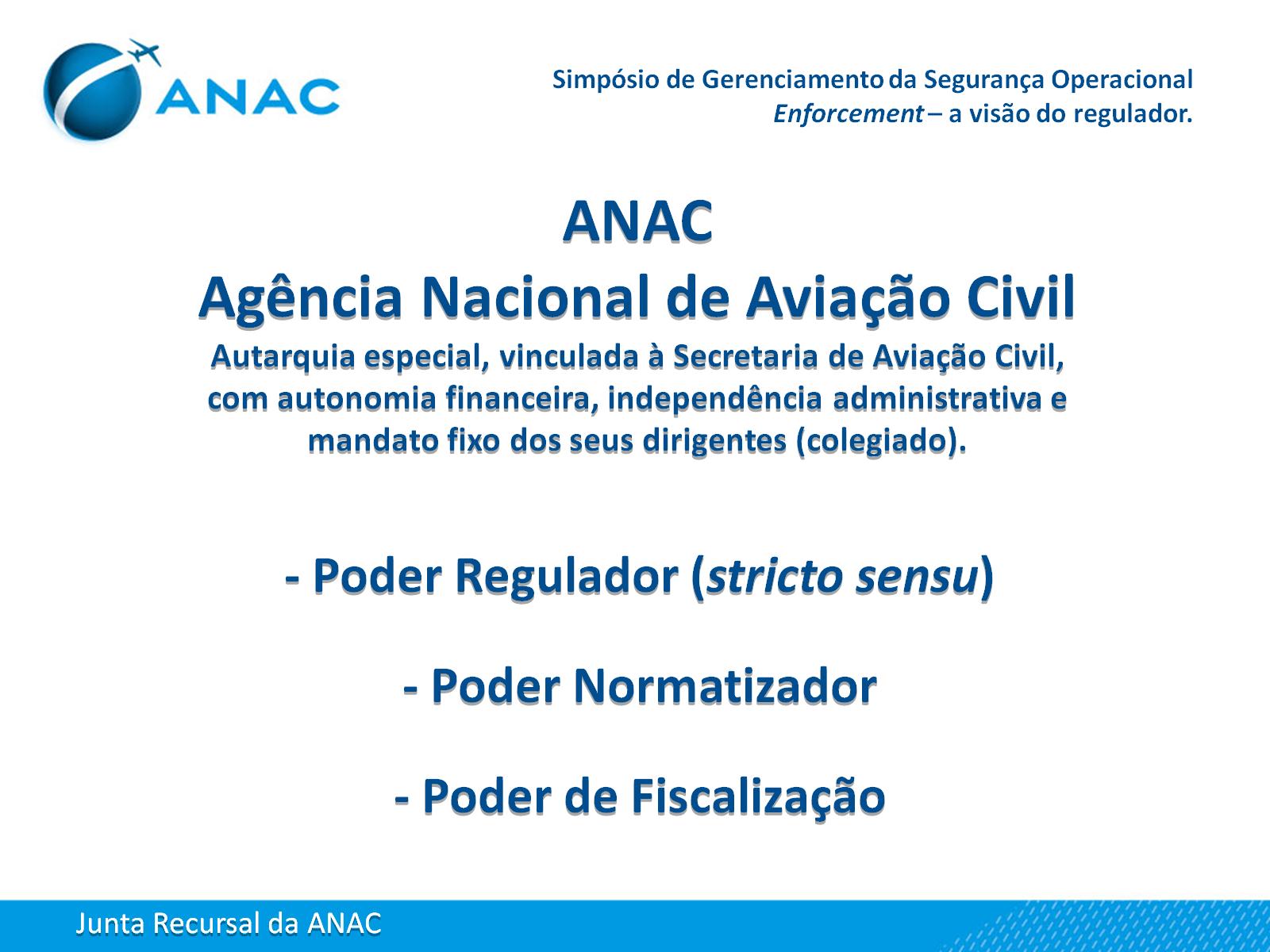 Simpósio de Gerenciamento da Segurança OperacionalEnforcement – a visão do regulador.
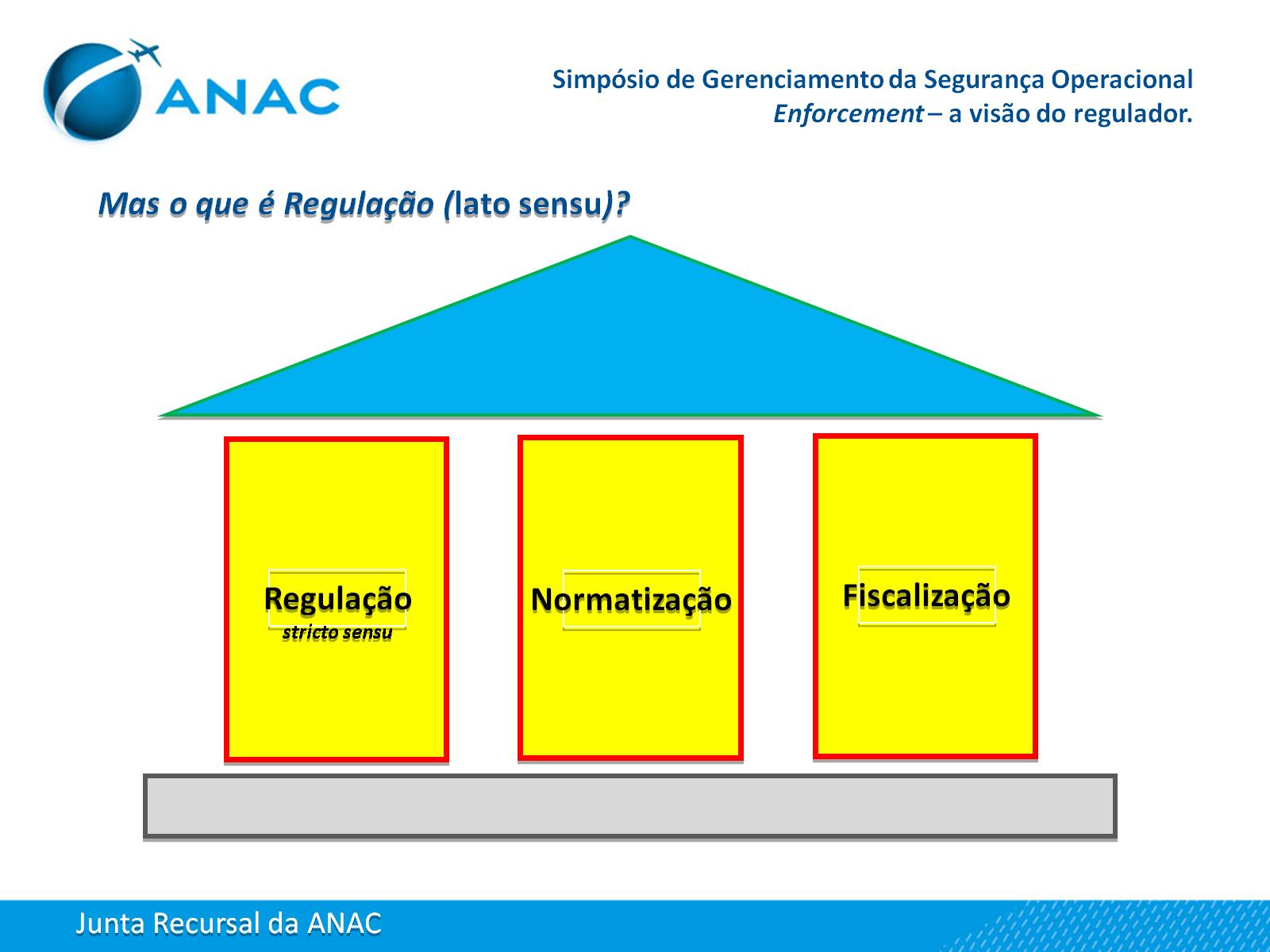 Simpósio de Gerenciamento da Segurança OperacionalEnforcement – a visão do regulador.
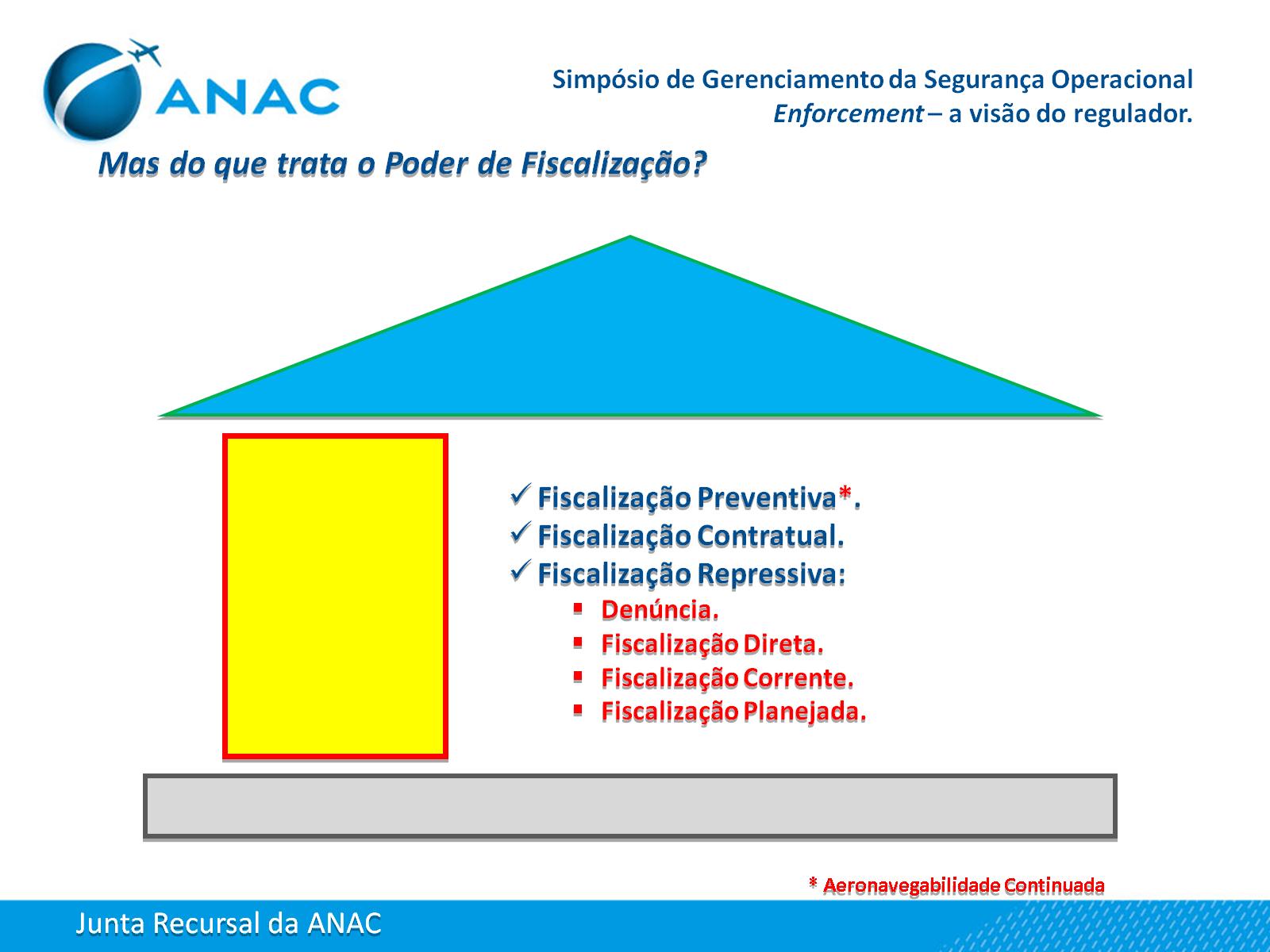 Simpósio de Gerenciamento da Segurança OperacionalEnforcement – a visão do regulador.
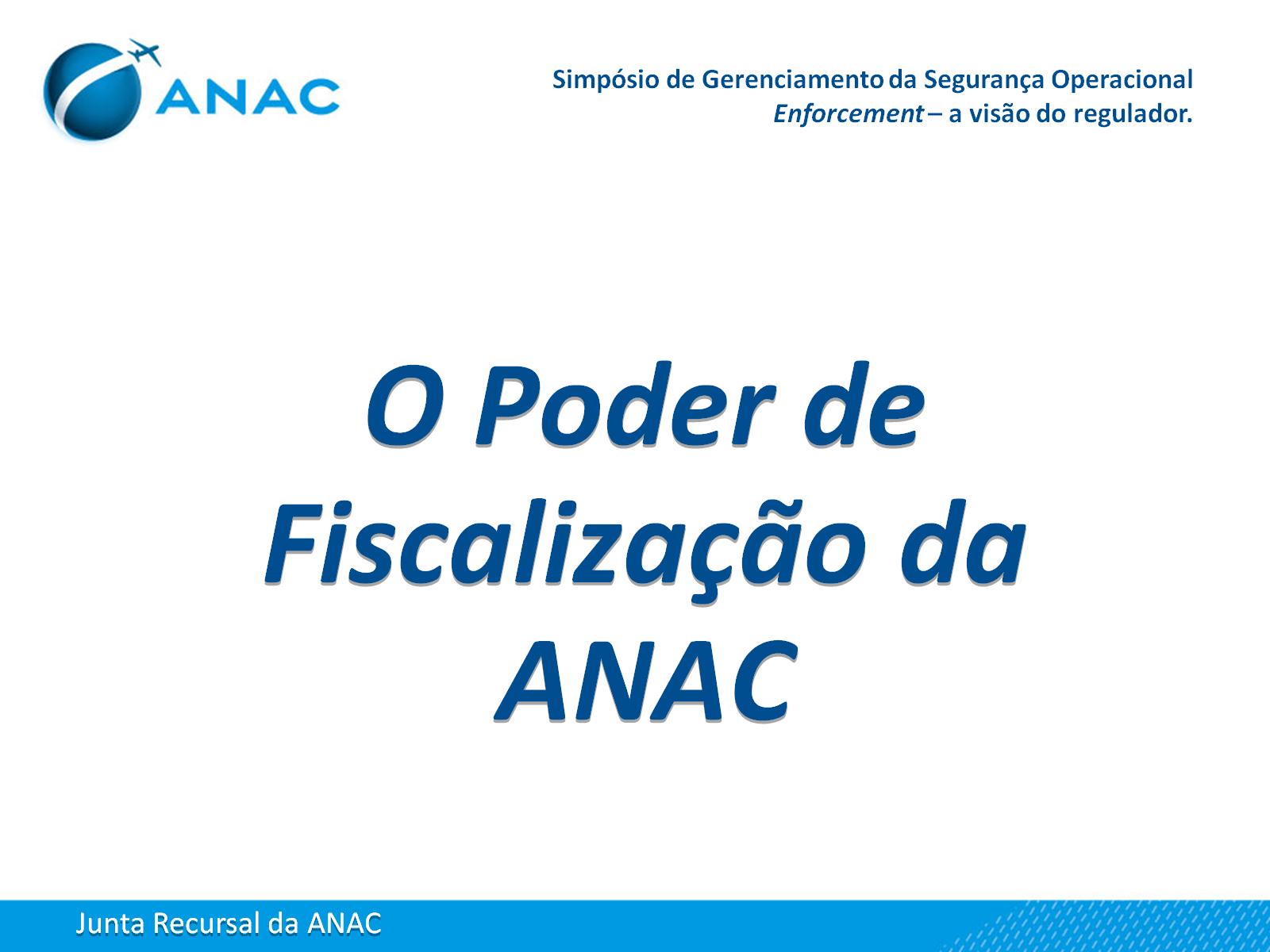 Simpósio de Gerenciamento da Segurança OperacionalEnforcement – a visão do regulador.
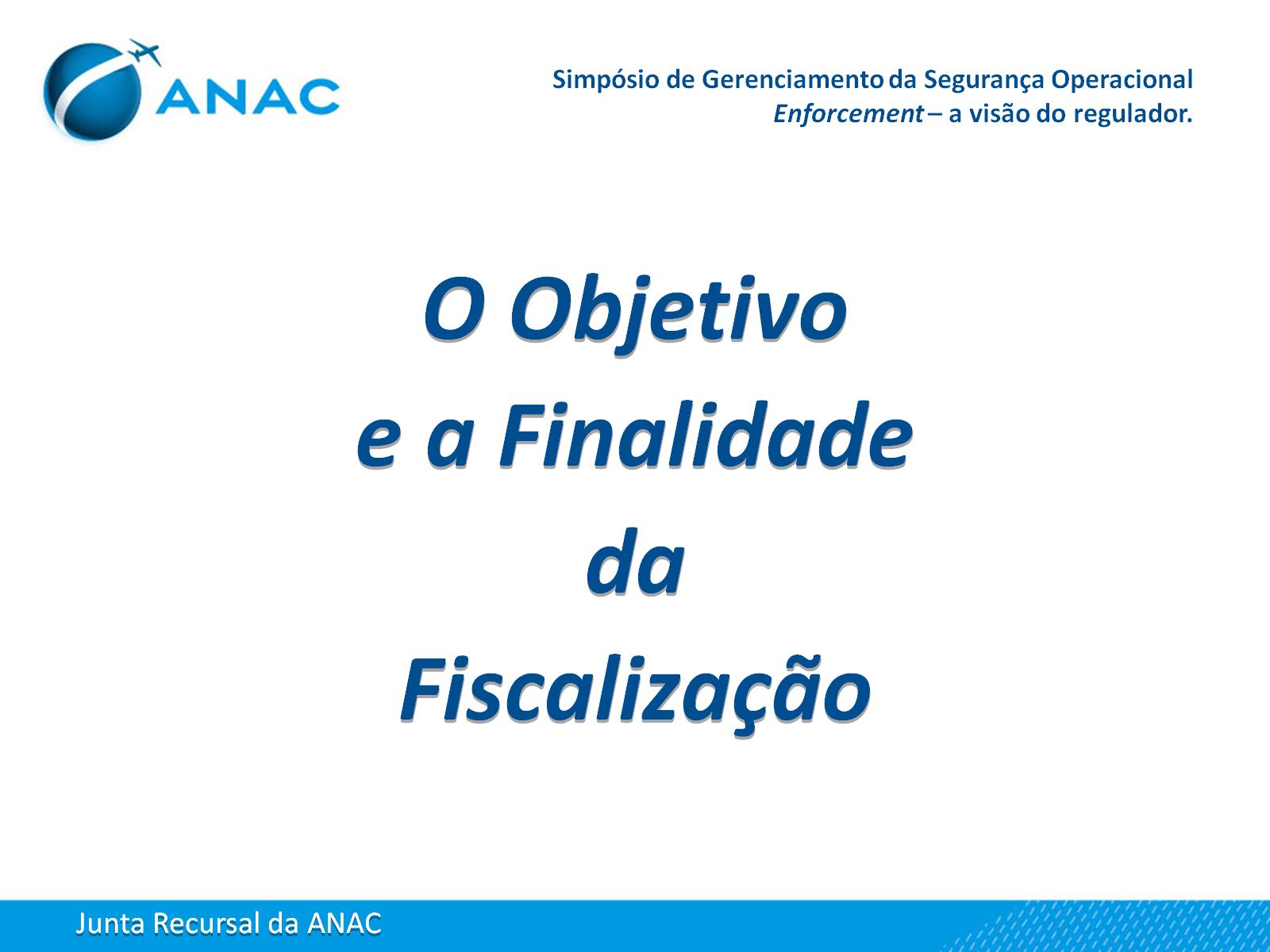 Simpósio de Gerenciamento da Segurança OperacionalEnforcement – a visão do regulador.
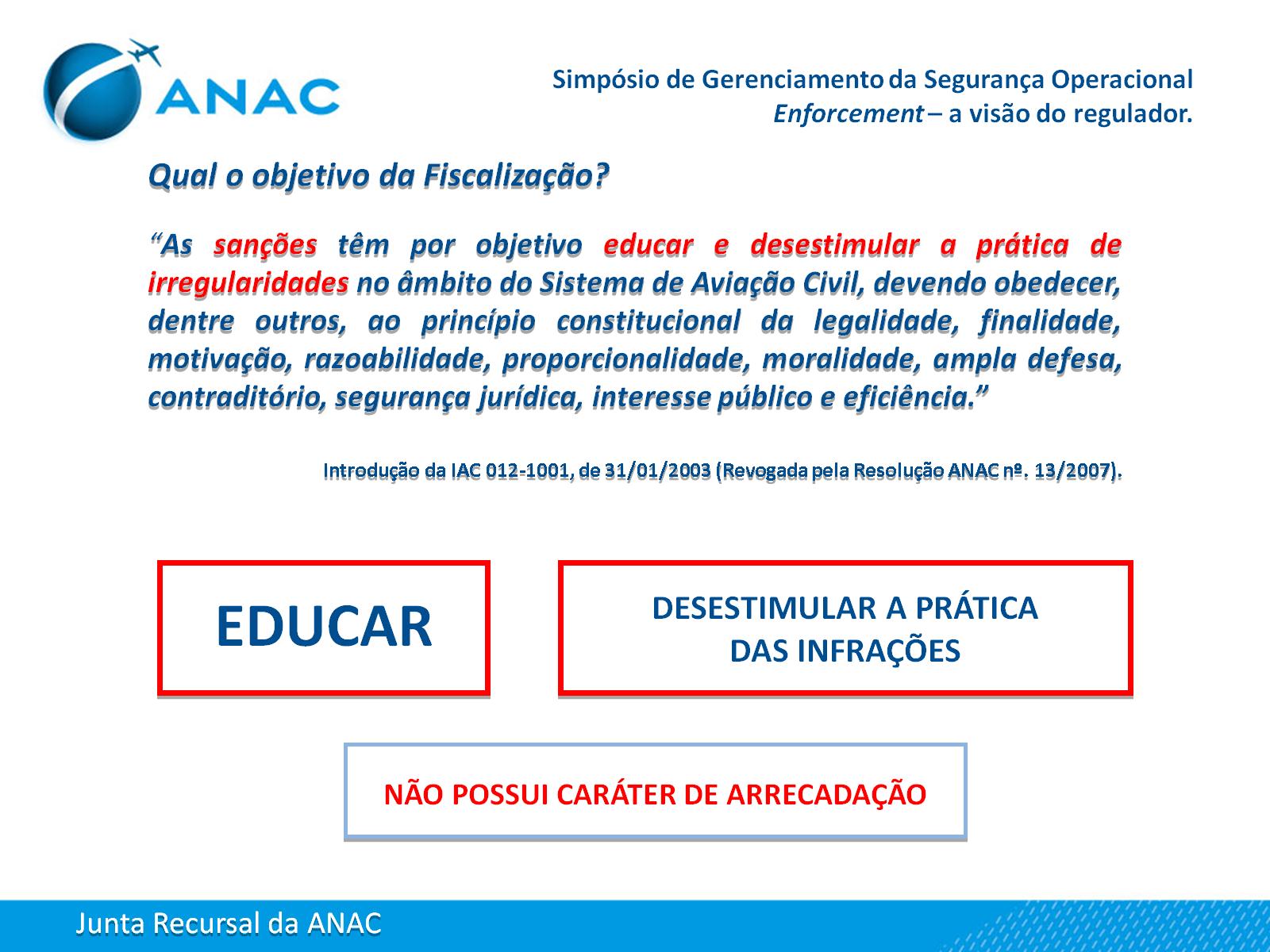 Simpósio de Gerenciamento da Segurança OperacionalEnforcement – a visão do regulador.
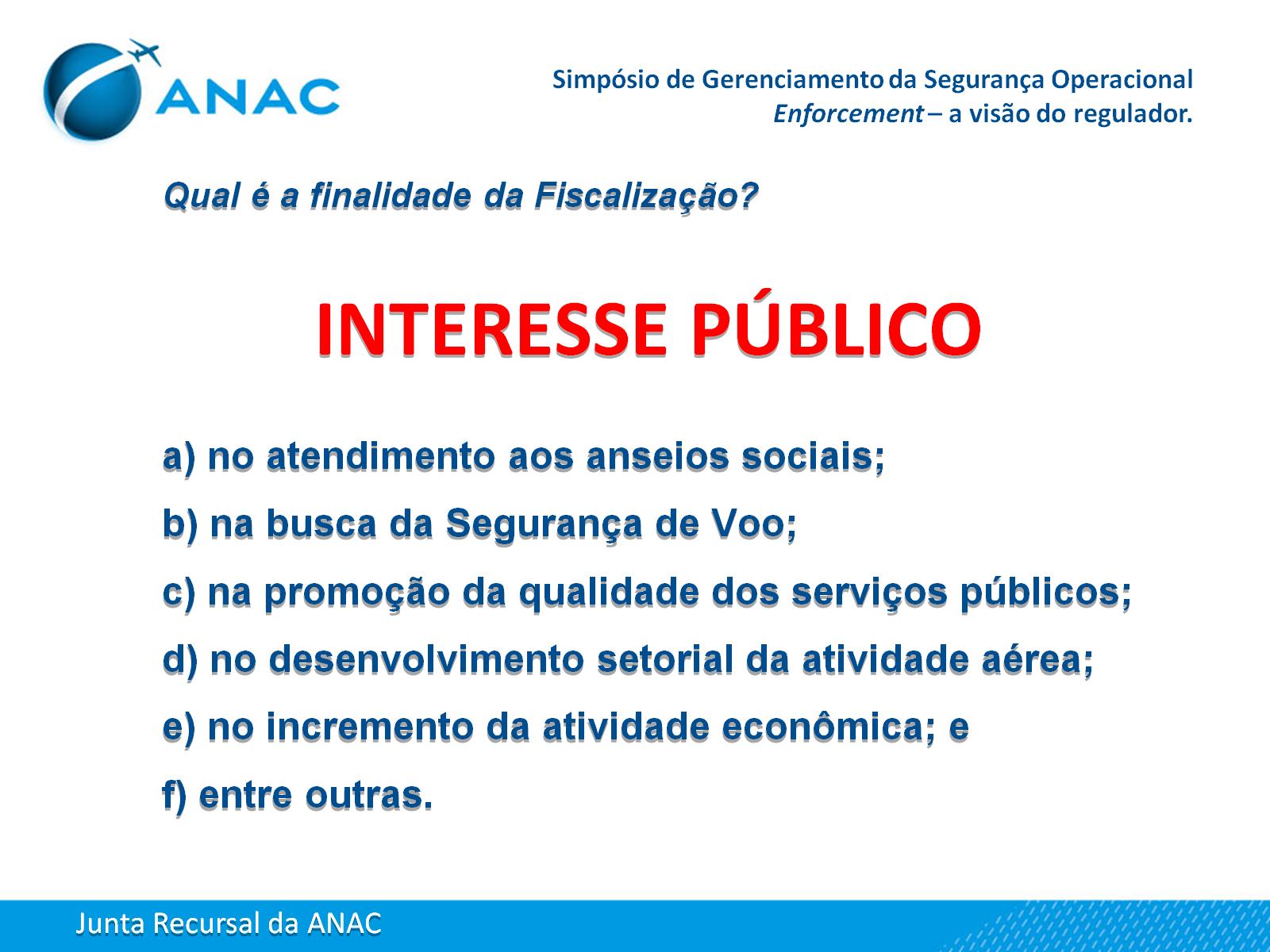 Simpósio de Gerenciamento da Segurança OperacionalEnforcement – a visão do regulador.
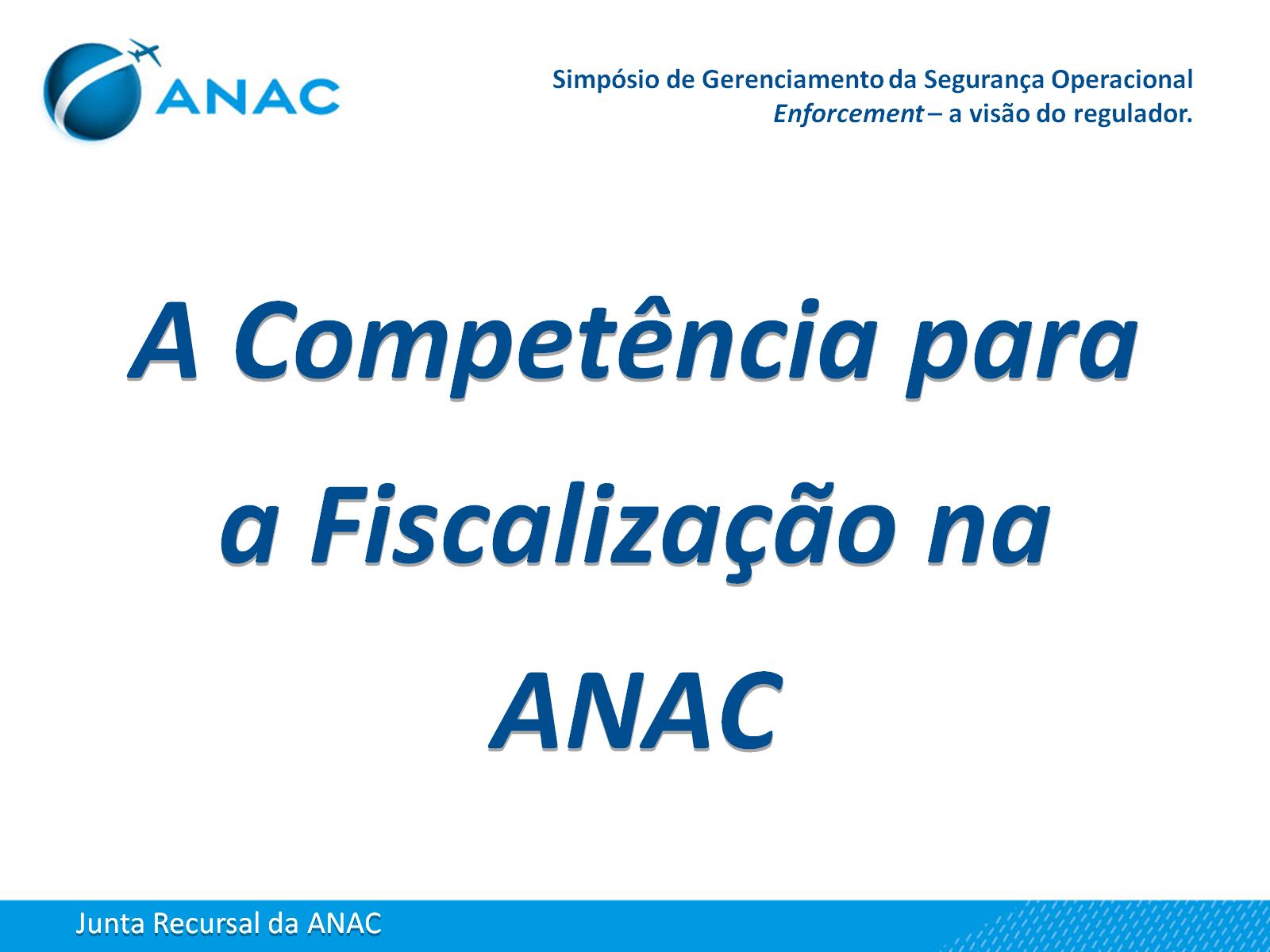 Simpósio de Gerenciamento da Segurança OperacionalEnforcement – a visão do regulador.
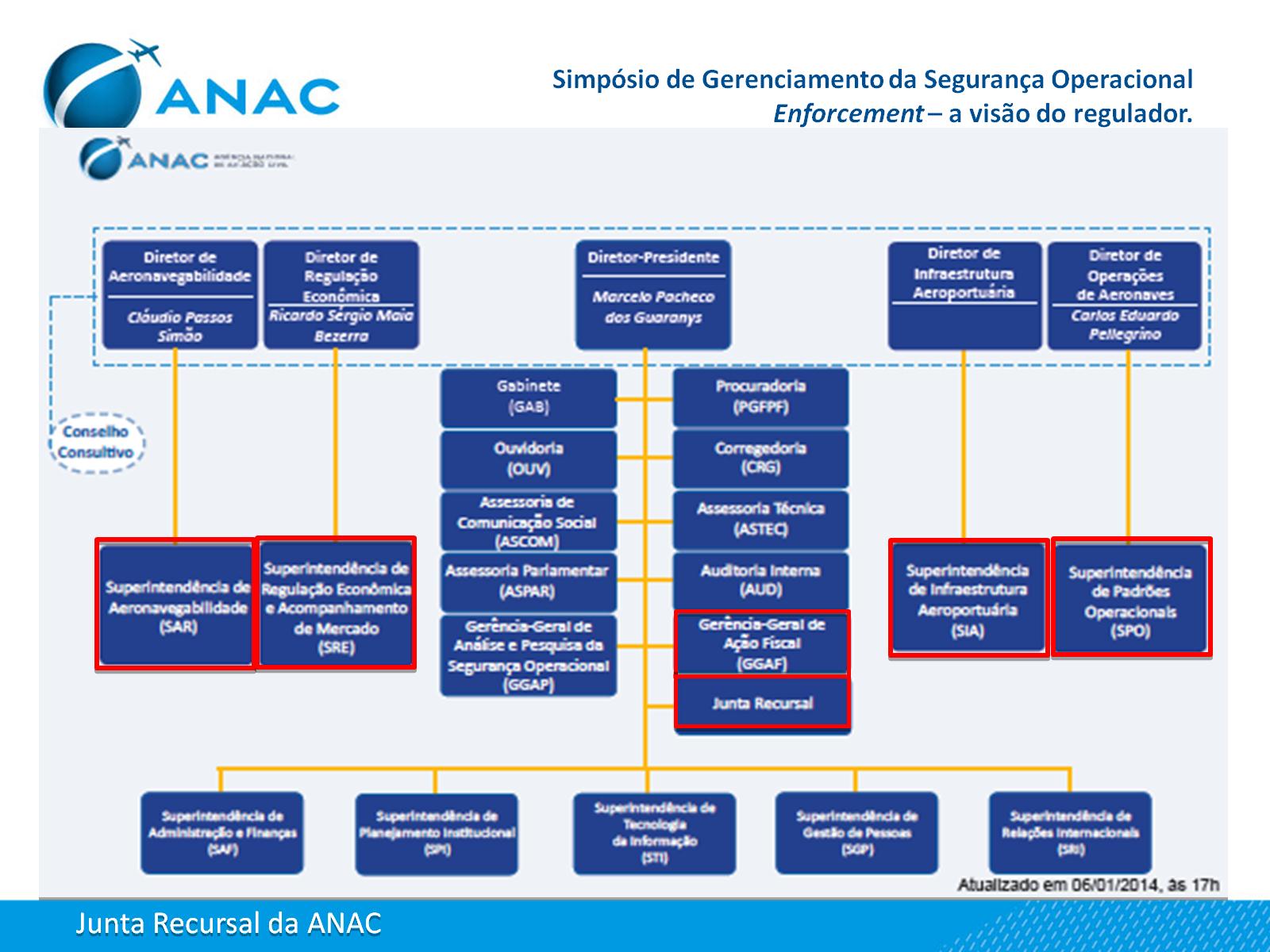 Simpósio de Gerenciamento da Segurança OperacionalEnforcement – a visão do regulador.
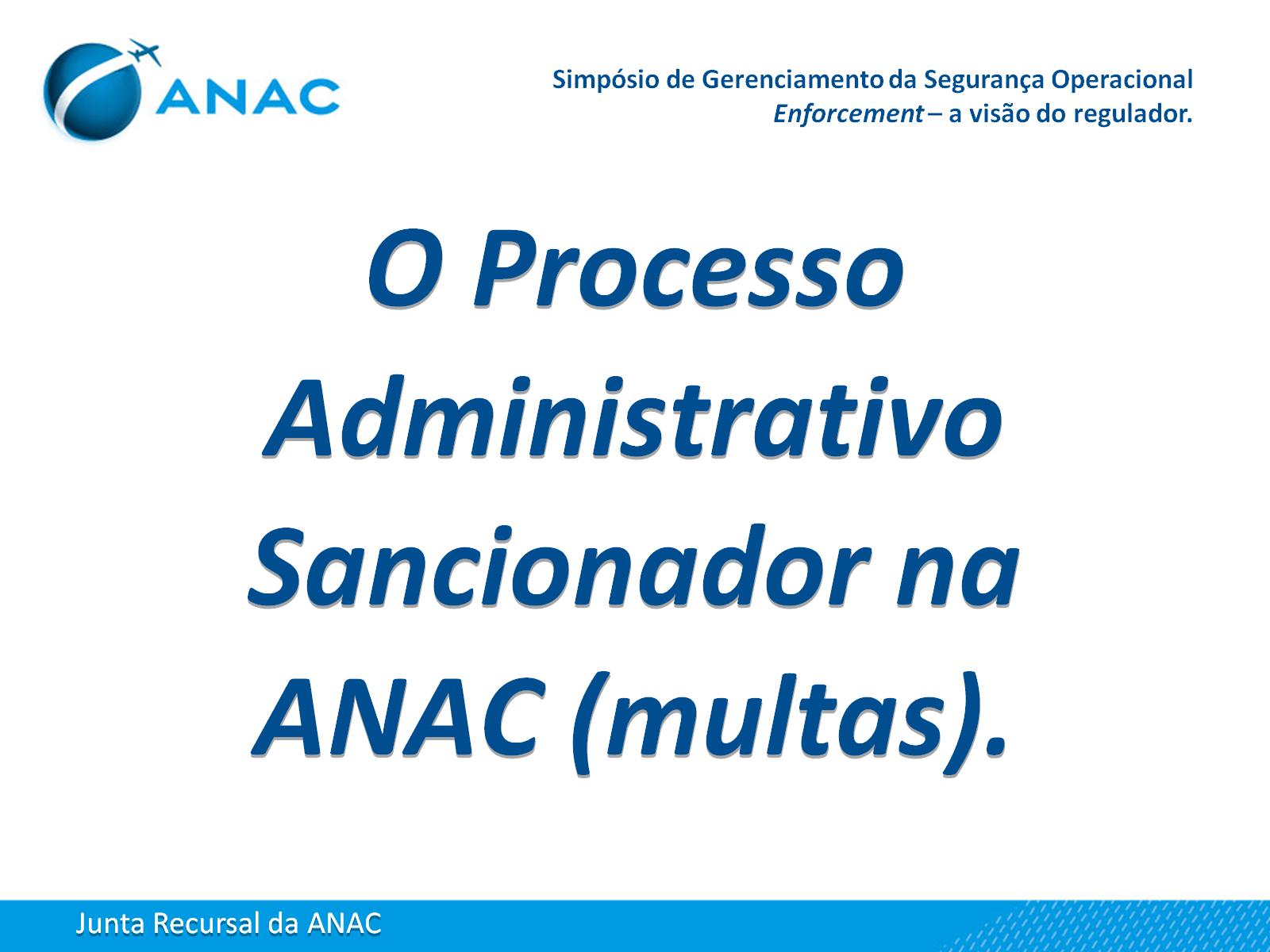 Simpósio de Gerenciamento da Segurança OperacionalEnforcement – a visão do regulador.
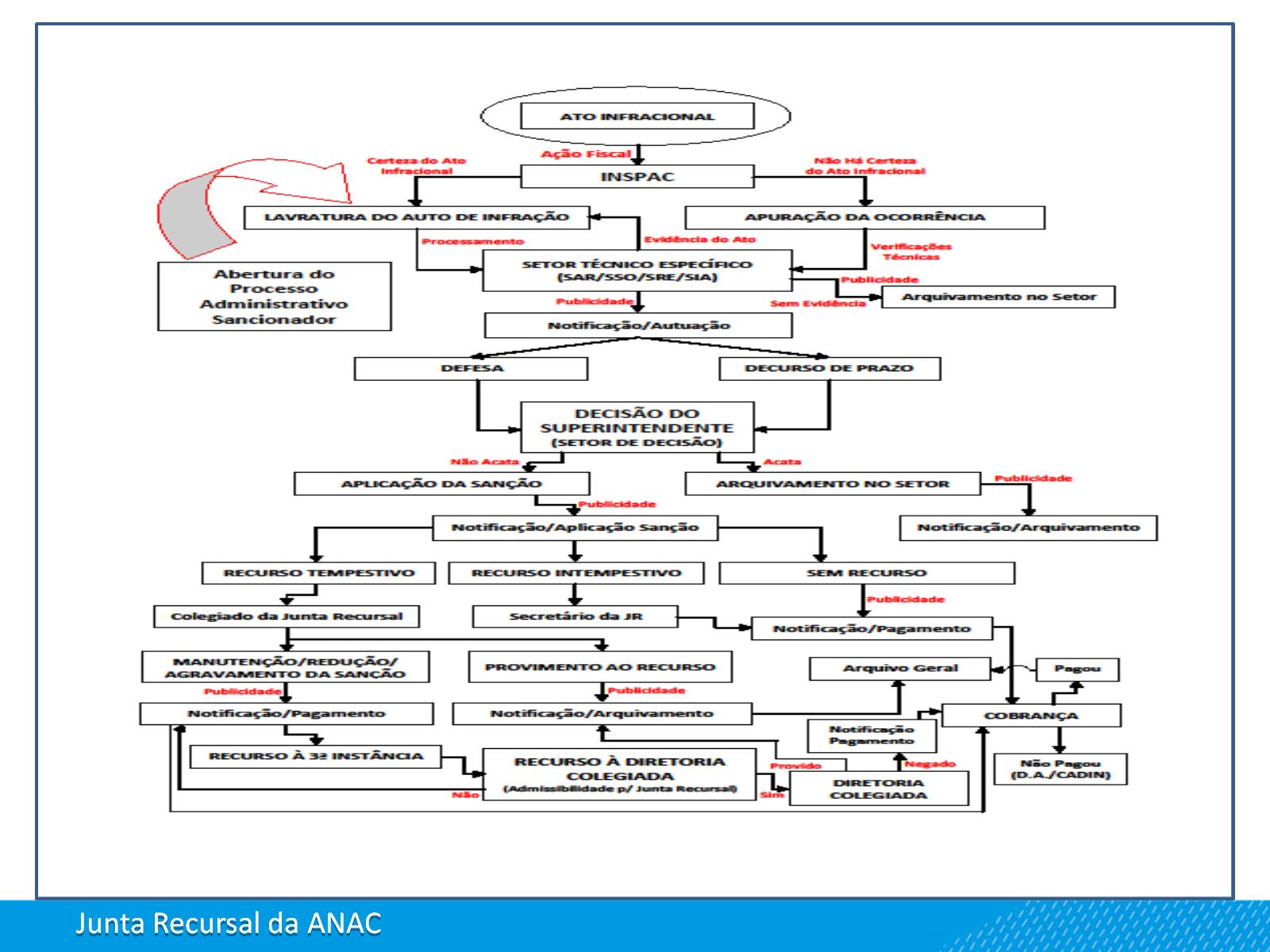 Simpósio Gerenciamento da Segurança OperacionalEnforcement – a visão do regulador.
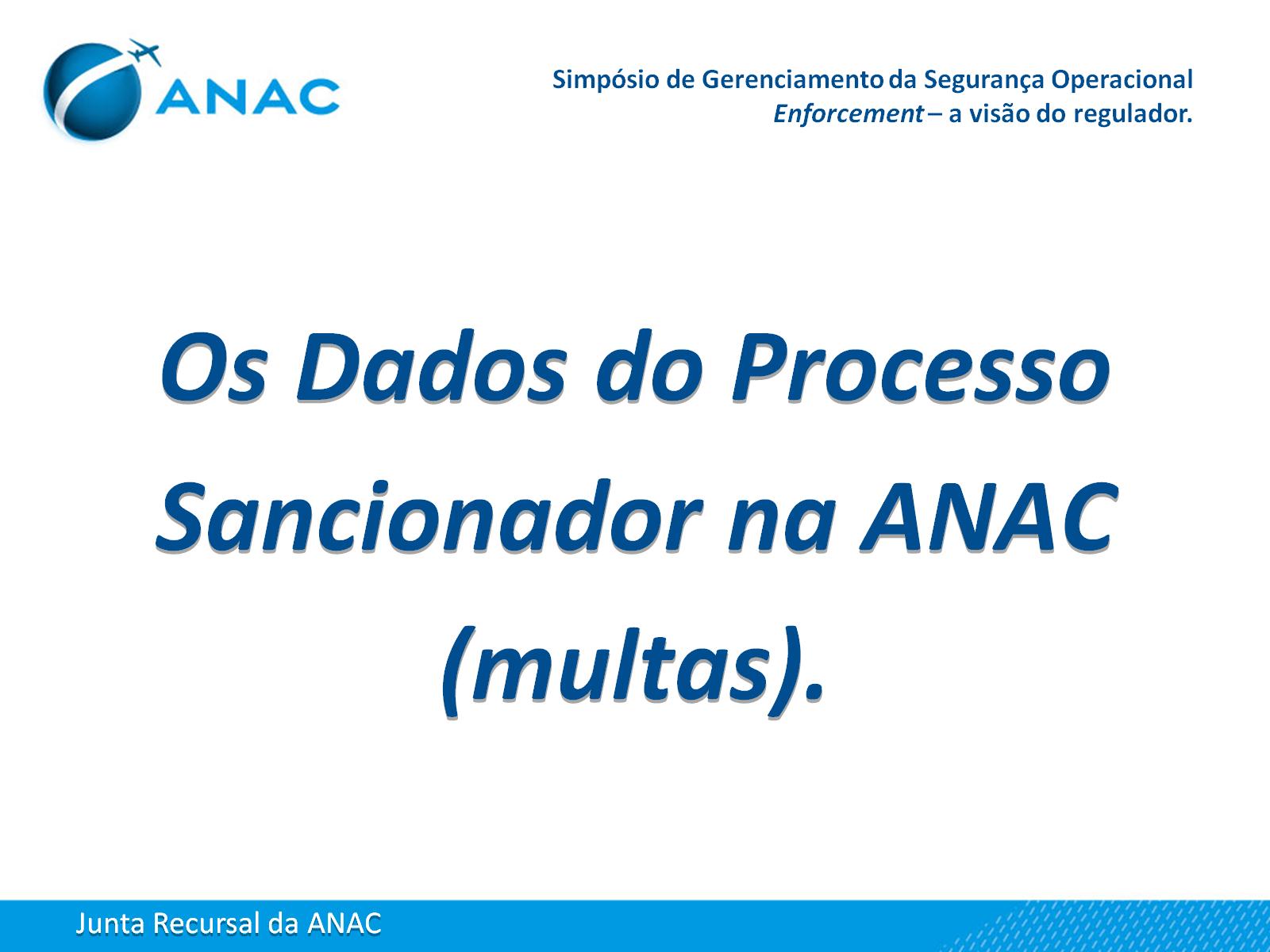 Simpósio de Gerenciamento da Segurança OperacionalEnforcement – a visão do regulador.
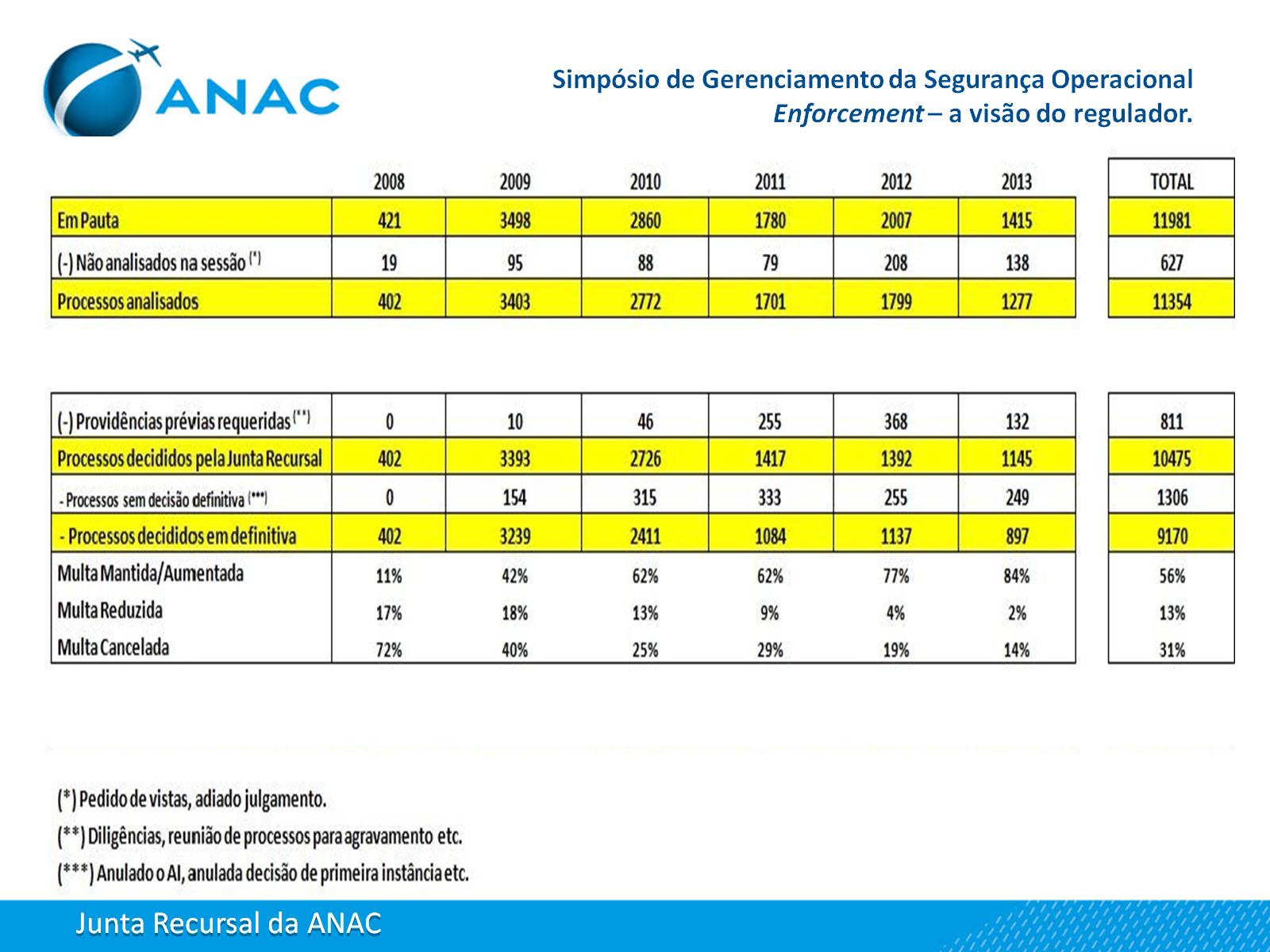 Simpósio de Gerenciamento da Segurança OperacionalEnforcement – a visão do regulador.
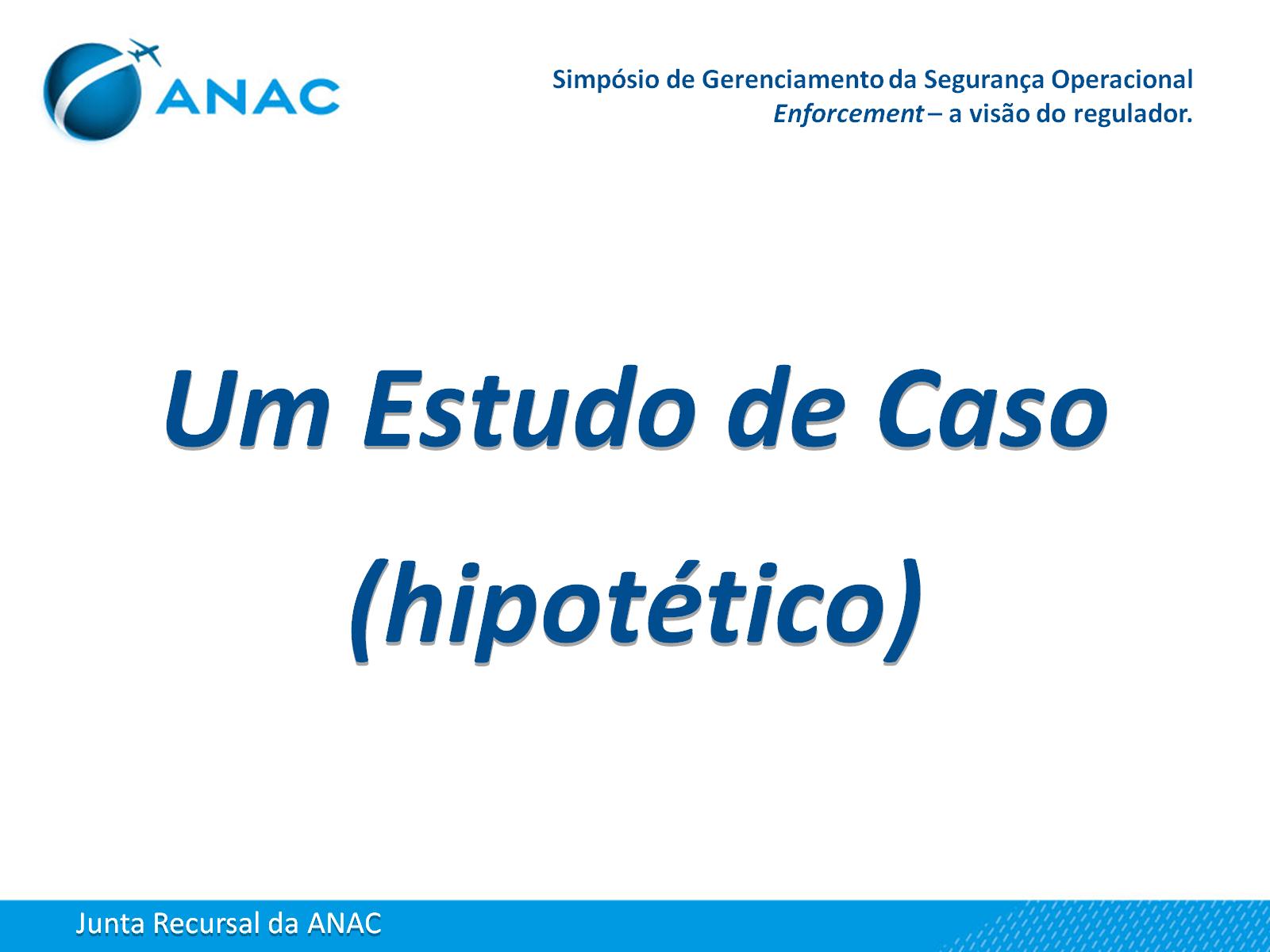 Simpósio de Gerenciamento da Segurança OperacionalEnforcement – a visão do regulador.
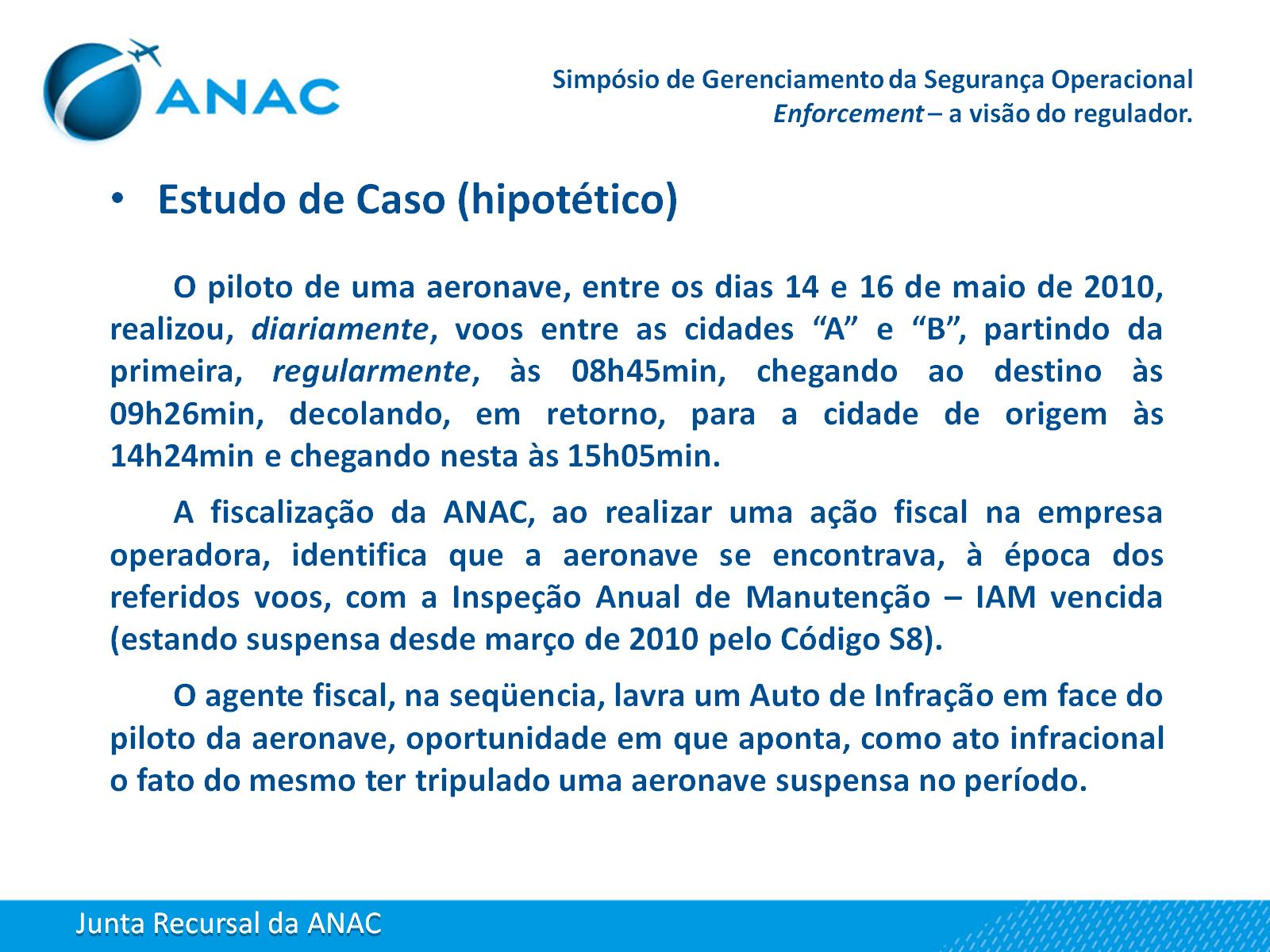 Simpósio de Gerenciamento da Segurança OperacionalEnforcement – a visão do regulador.
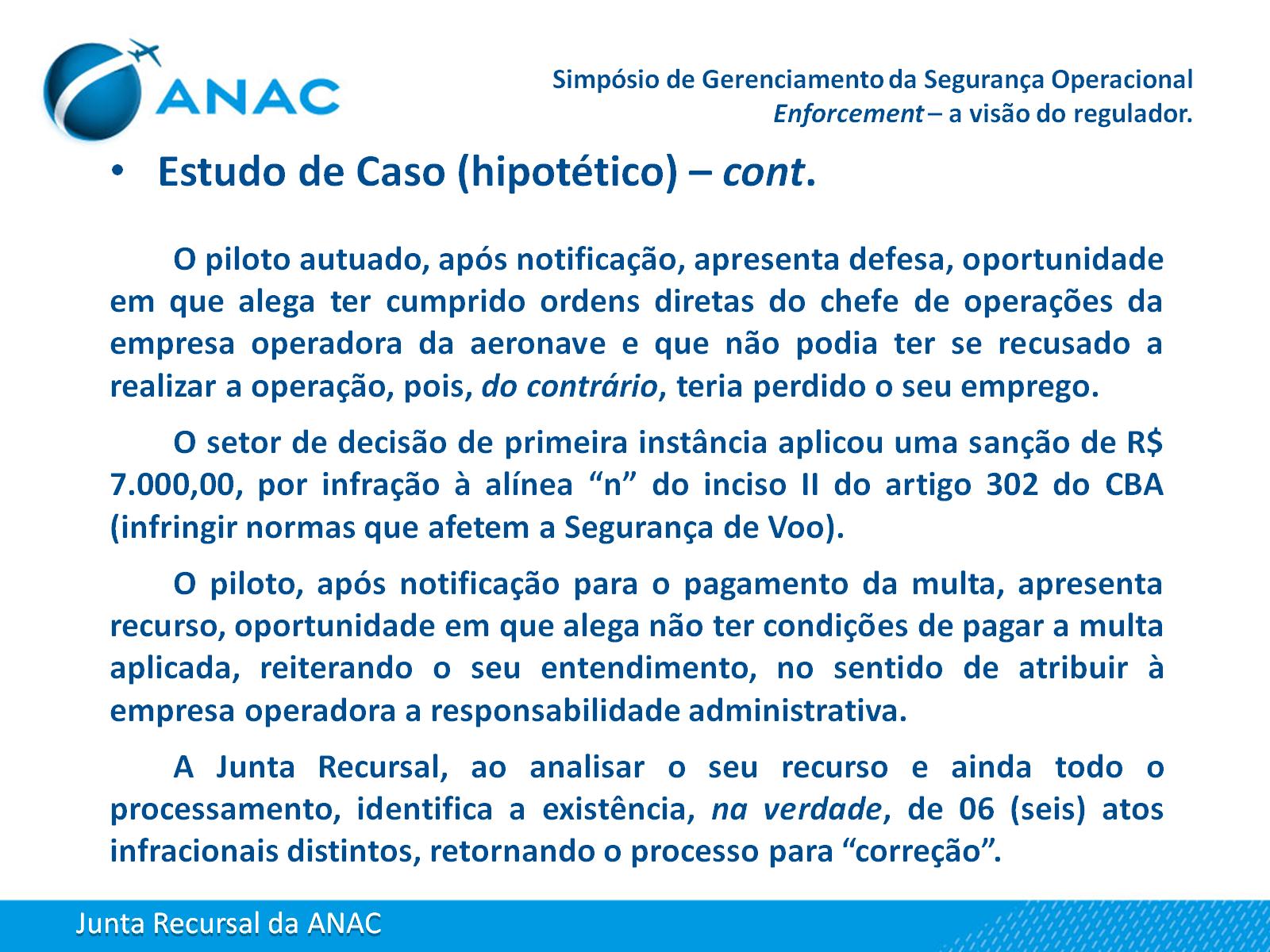 Simpósio de Gerenciamento da Segurança OperacionalEnforcement – a visão do regulador.
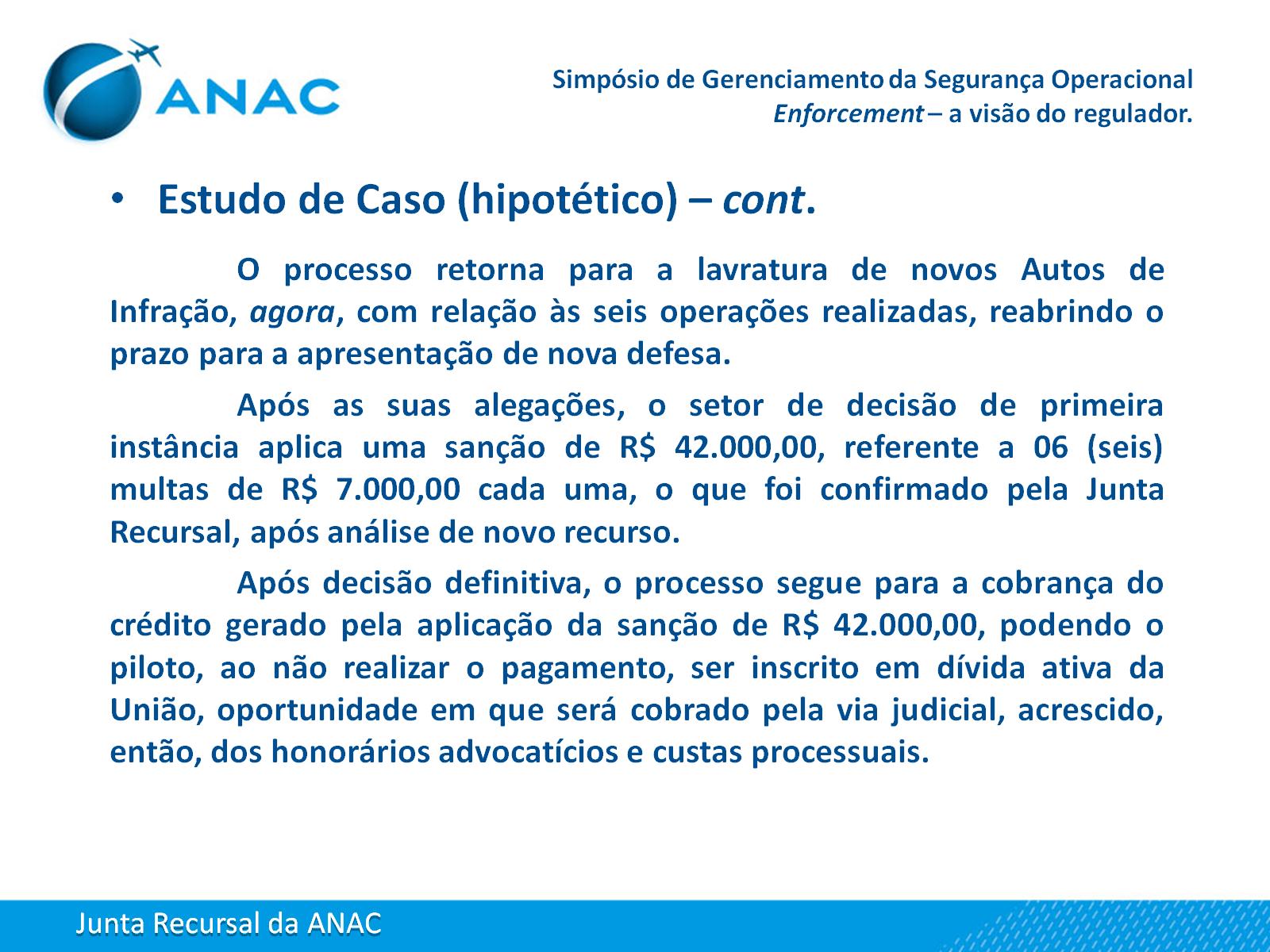 Simpósio de Gerenciamento da Segurança OperacionalEnforcement – a visão do regulador.
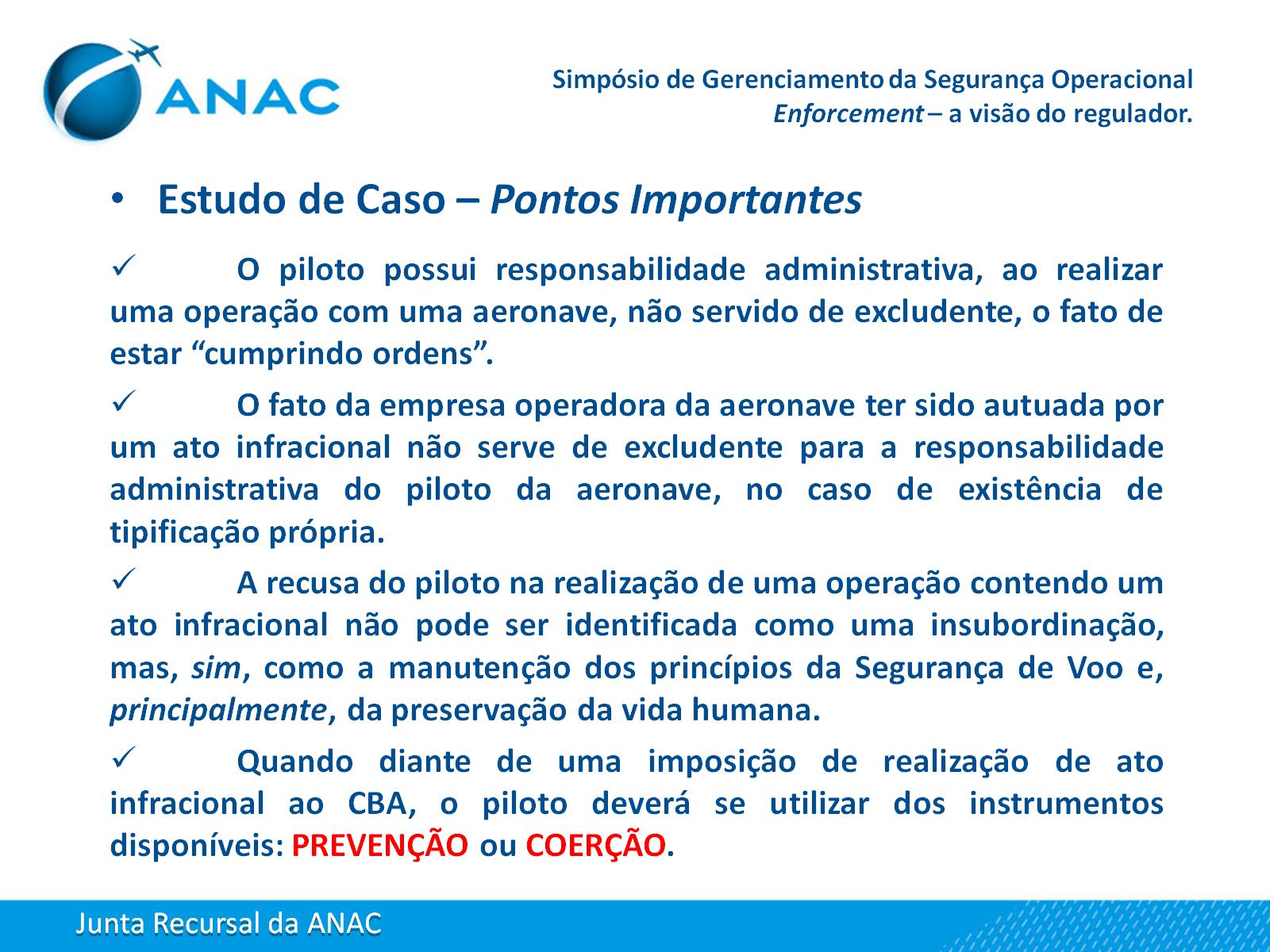 Simpósio de Gerenciamento da Segurança OperacionalEnforcement – a visão do regulador.
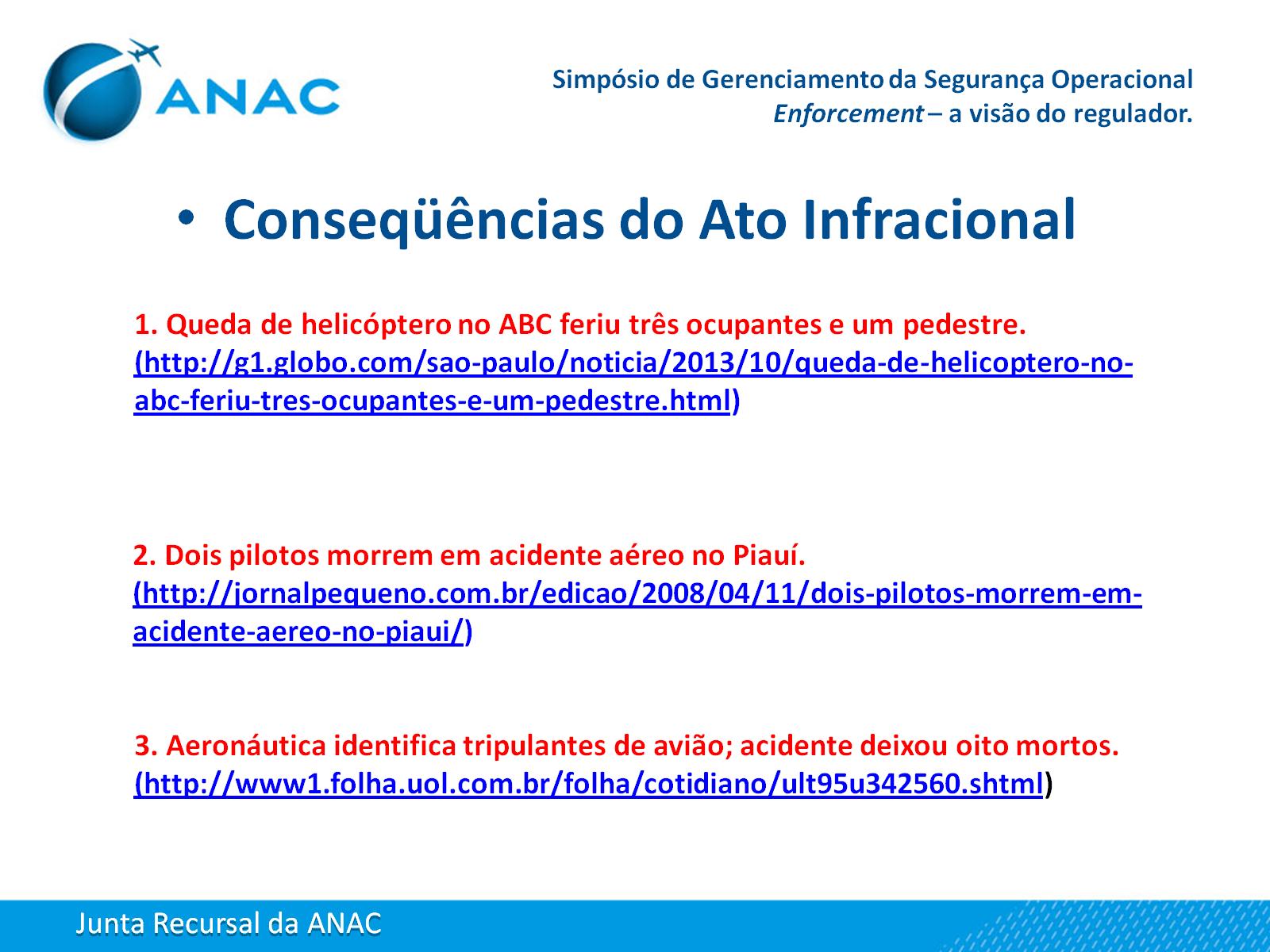 Simpósio de Gerenciamento da Segurança OperacionalEnforcement – a visão do regulador.
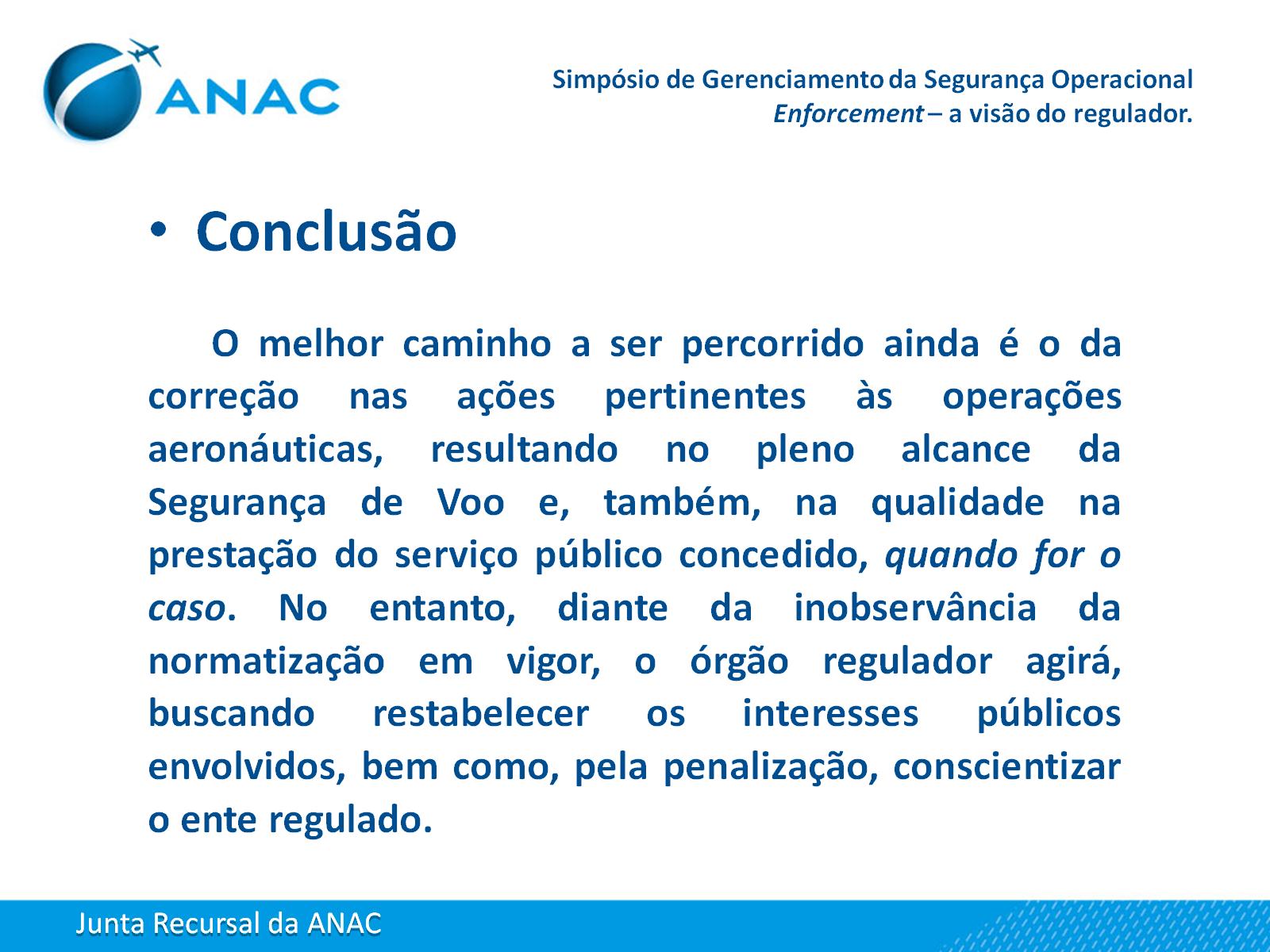 Simpósio de Gerenciamento da Segurança OperacionalEnforcement – a visão do regulador.
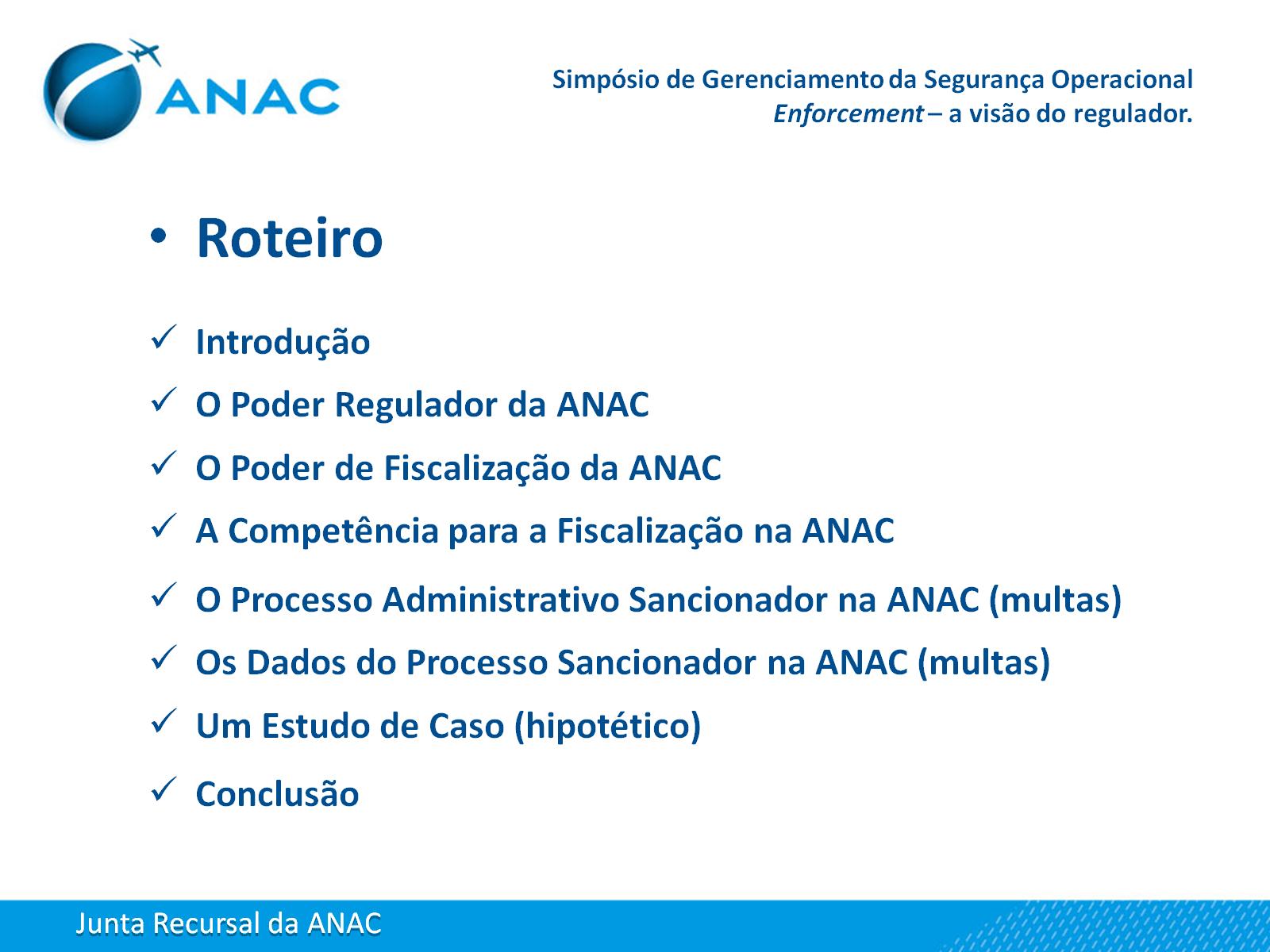 Simpósio de Gerenciamento da Segurança OperacionalEnforcement – a visão do regulador.
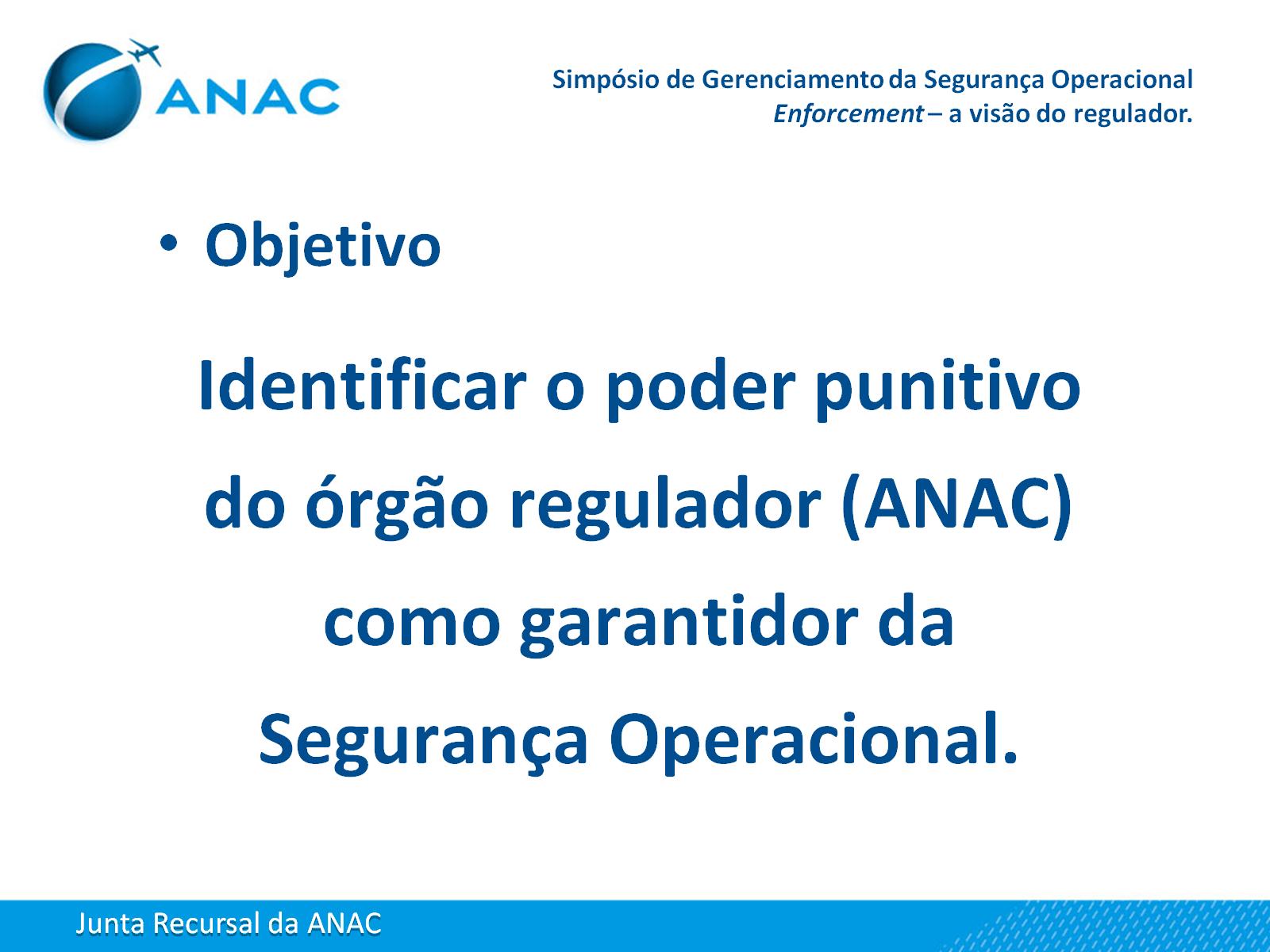 Simpósio de Gerenciamento da Segurança OperacionalEnforcement – a visão do regulador.
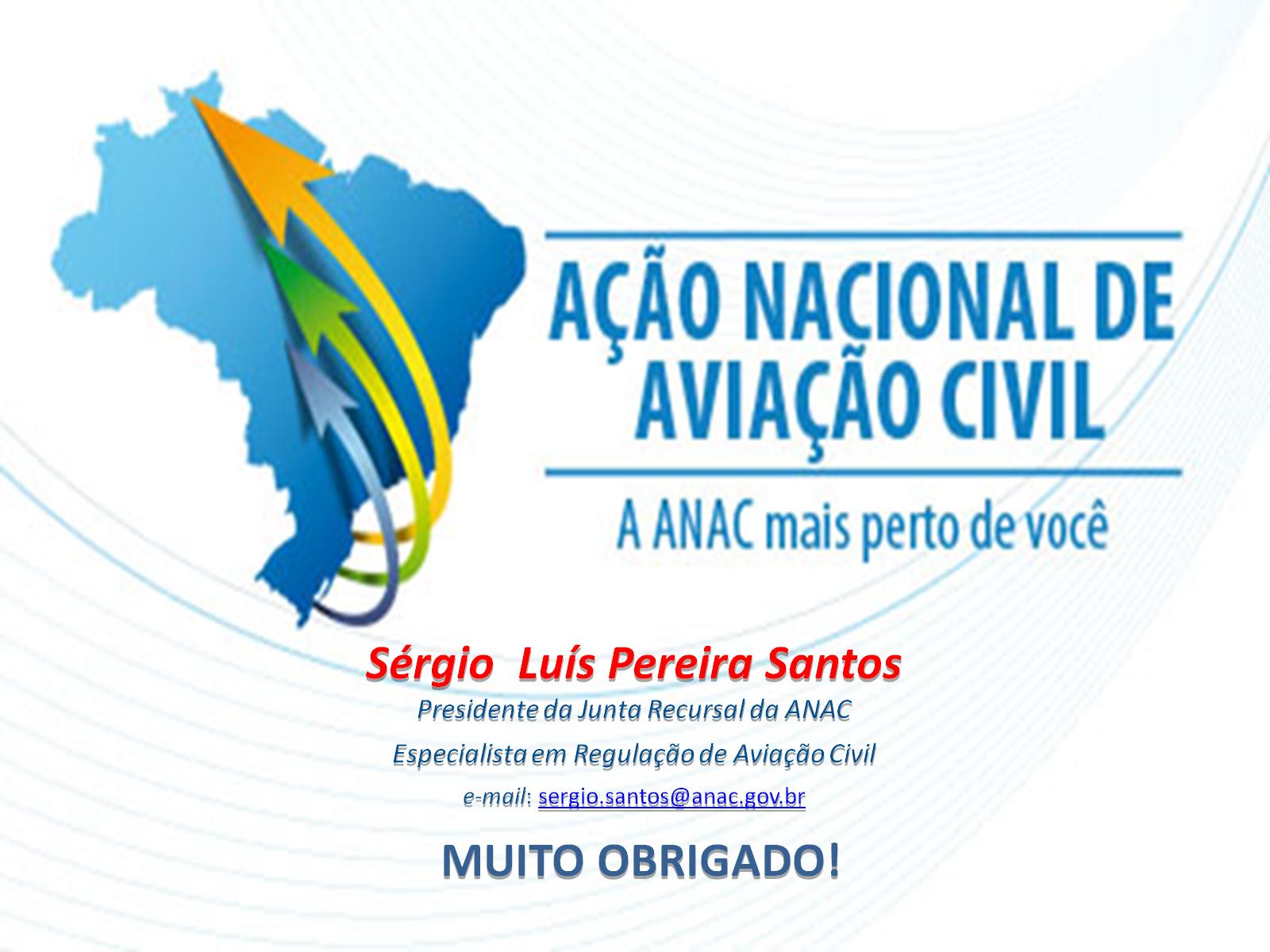